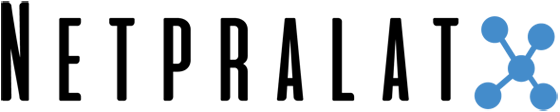 Module 4: Suspect interview
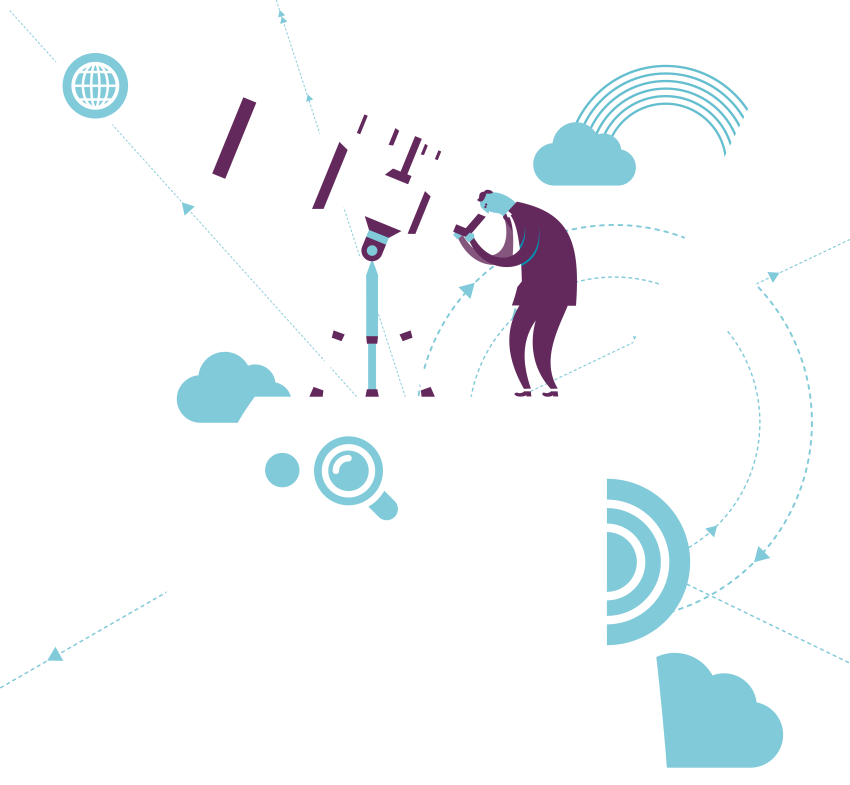 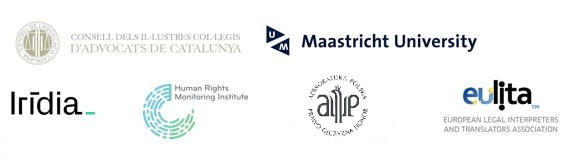 “This publication was funded by the European Union’s Justice Programme (2014-2020). The content of this training material represents only the views of the Netpralat’s Project Partners and is their sole responsibility. The European Commission does not accept any responsibility for use that may be made of the information it contains."
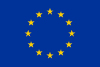 Co-funded by the Justice Programme       (2014-2020) of the European Union
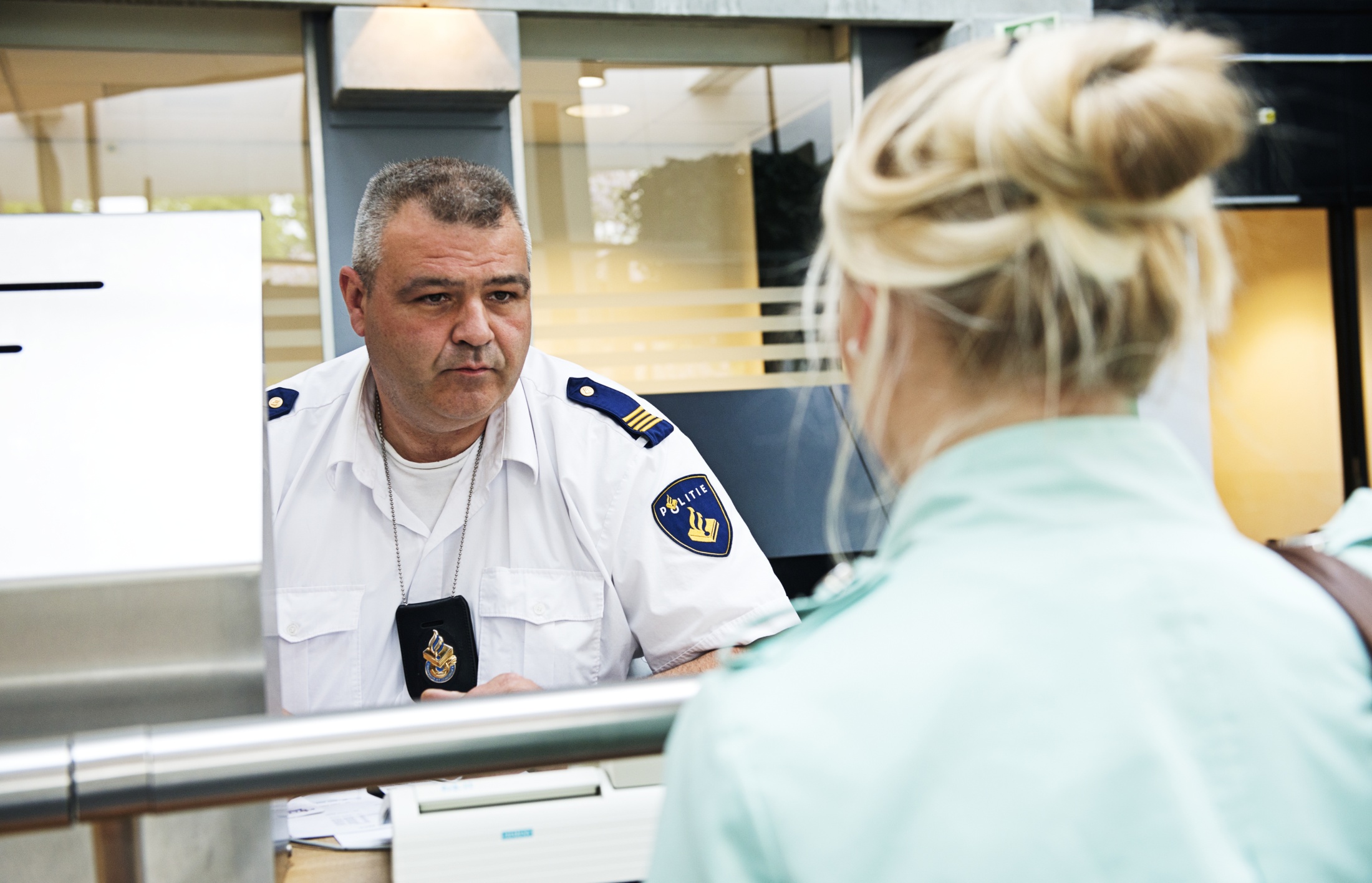 Welcome to the Module:  “Suspect Interview”.
Often, the outcome of an interview is an important source of evidence. This is especially true in more high volume criminal cases. Suspect interviews are conducted in virtually all criminal cases, even if there is overwhelming evidence against the suspect. 
In this module, we use the term “interview” as opposed to “interrogation”, which has a negative connotation and implies the use of verbally aggressive and manipulative tactics. It should be noted though that the term “interrogation” is often used in many European systems.
Next
Introduction
Module Aims & Topics Covered
We will distinguish between two main interview models: information-gathering and accusatory. These two models represent the opposite sides of the spectrum of external pressure applied during suspect interview.
 
We will furthermore learn about various tactics, including pressure, which may be used during an interview, and which may be inappropriate.
 
And finally, we will talk about how a lawyer can respond when he notices a problem with how the interview is being conducted.
Next
Homepage
Click HOME to come back to this homepage
Part 2: 
Pressure and tactics during interrogation
Part 1: 
Interview models
Part 3: 
Role of the lawyer
Part 4: 
Summary
Click on the boxes to open the respective parts
Suspect interview models
Two main models of suspect interview have been distinguished in legal psychology literature: the so-called “information-gathering” and the “accusatory” model. 
 
Most real-life suspect interviews fall somewhere in between of these two extremes. Still, it may be helpful for lawyers to know about the features of both models, to be able to judge on the degree of coerciveness, as well as effectiveness, of the actual interviews they are attending.
Information-gathering model
Accusatory model
Click on the boxes for more information
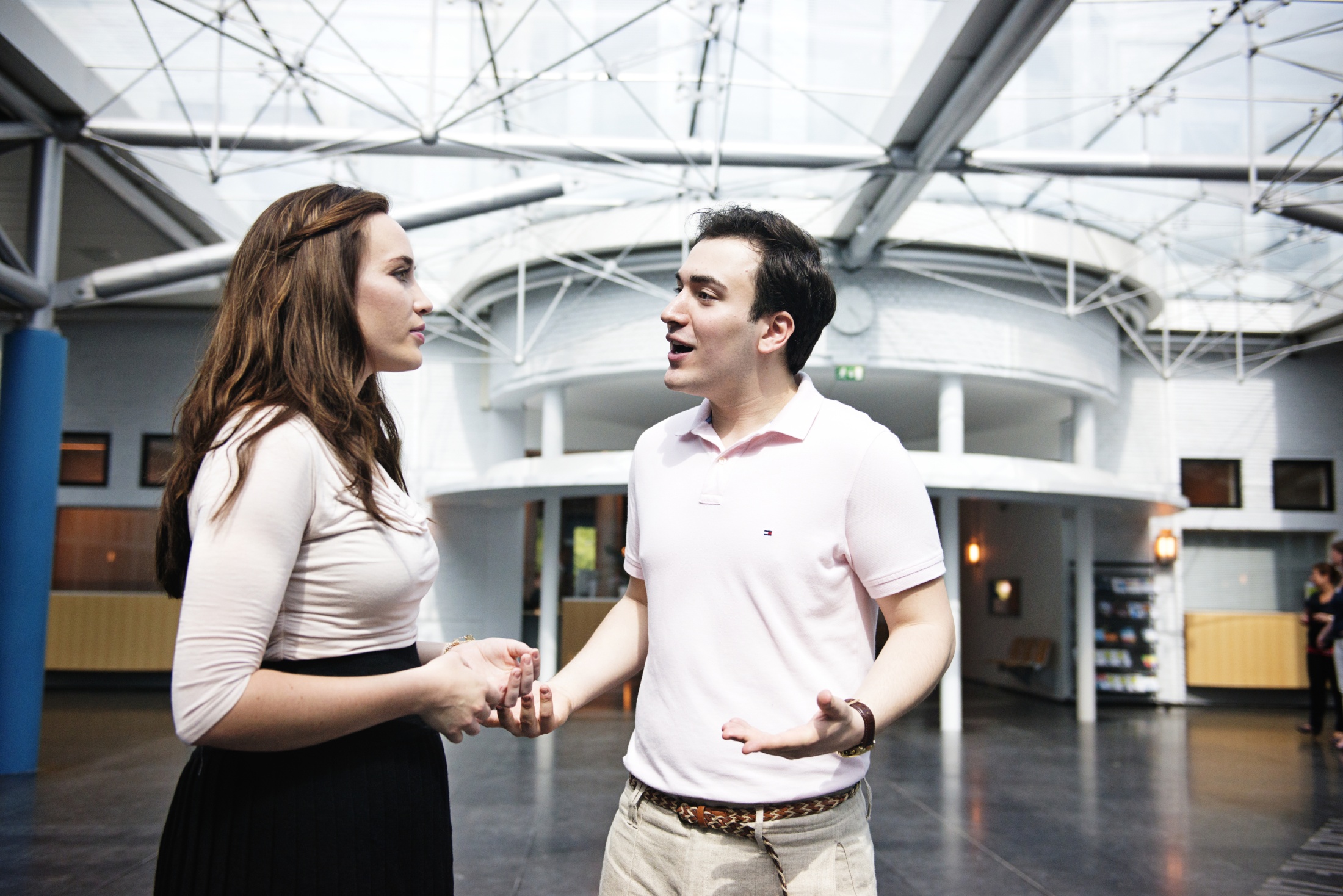 Information-gathering model
What are the characteristics of the information-gathering model?
The “information-gathering’ model” is the preferred model of a suspect interview. Such an interview is non-confrontational, respectful, and is aimed at establishing rapport with the suspect.
1
2
3
Click on the numbers for more information
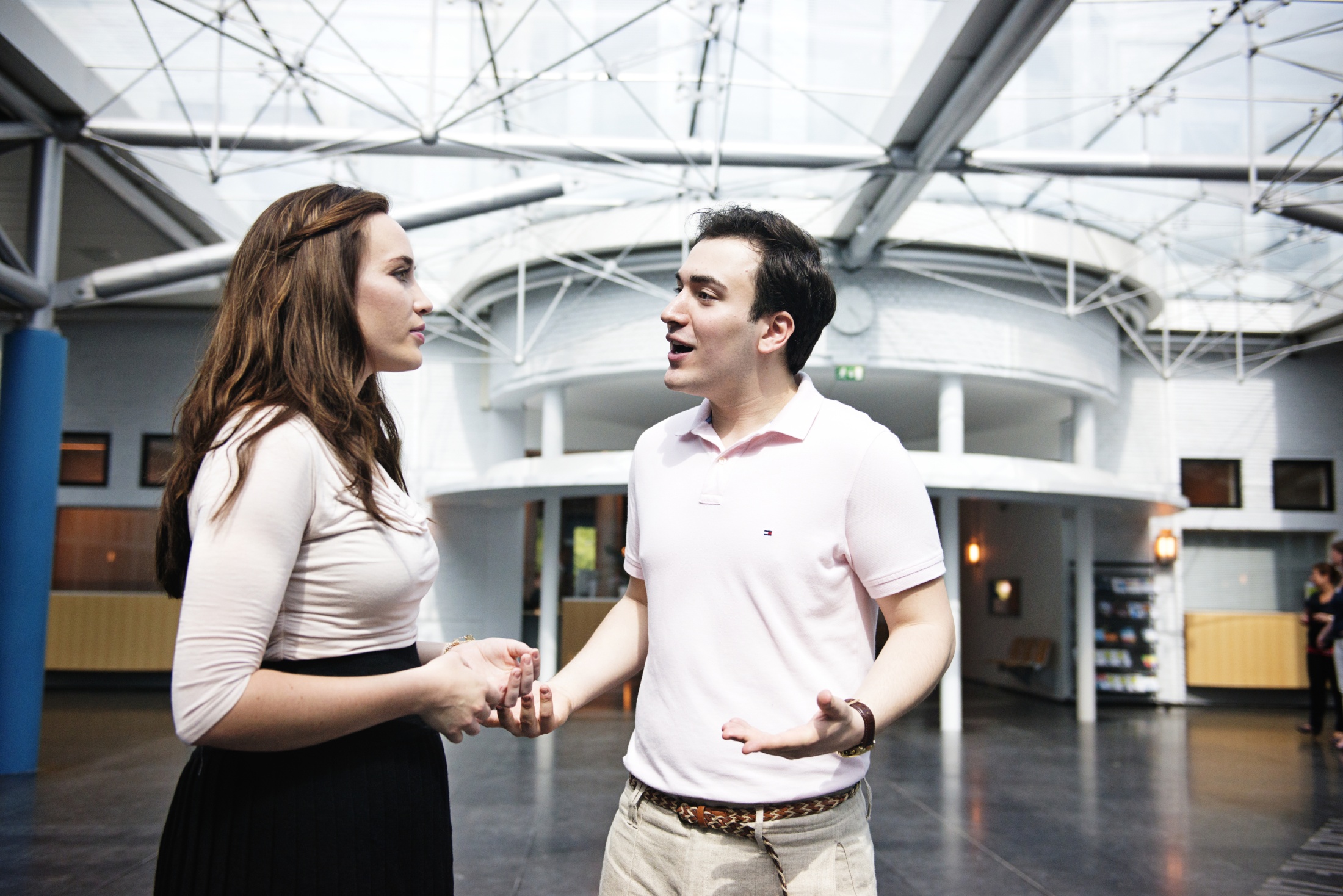 Information-gathering model
What are the characteristics of the information-gathering model?
The goal of the interviewer is to elicit accurate information from the suspect, and not necessarily to obtain a confession. To this purpose, the interviewer in this model, at least in the beginning of the interview, uses mostly open-ended and exploratory questions.
1
2
3
Click on the numbers for more information
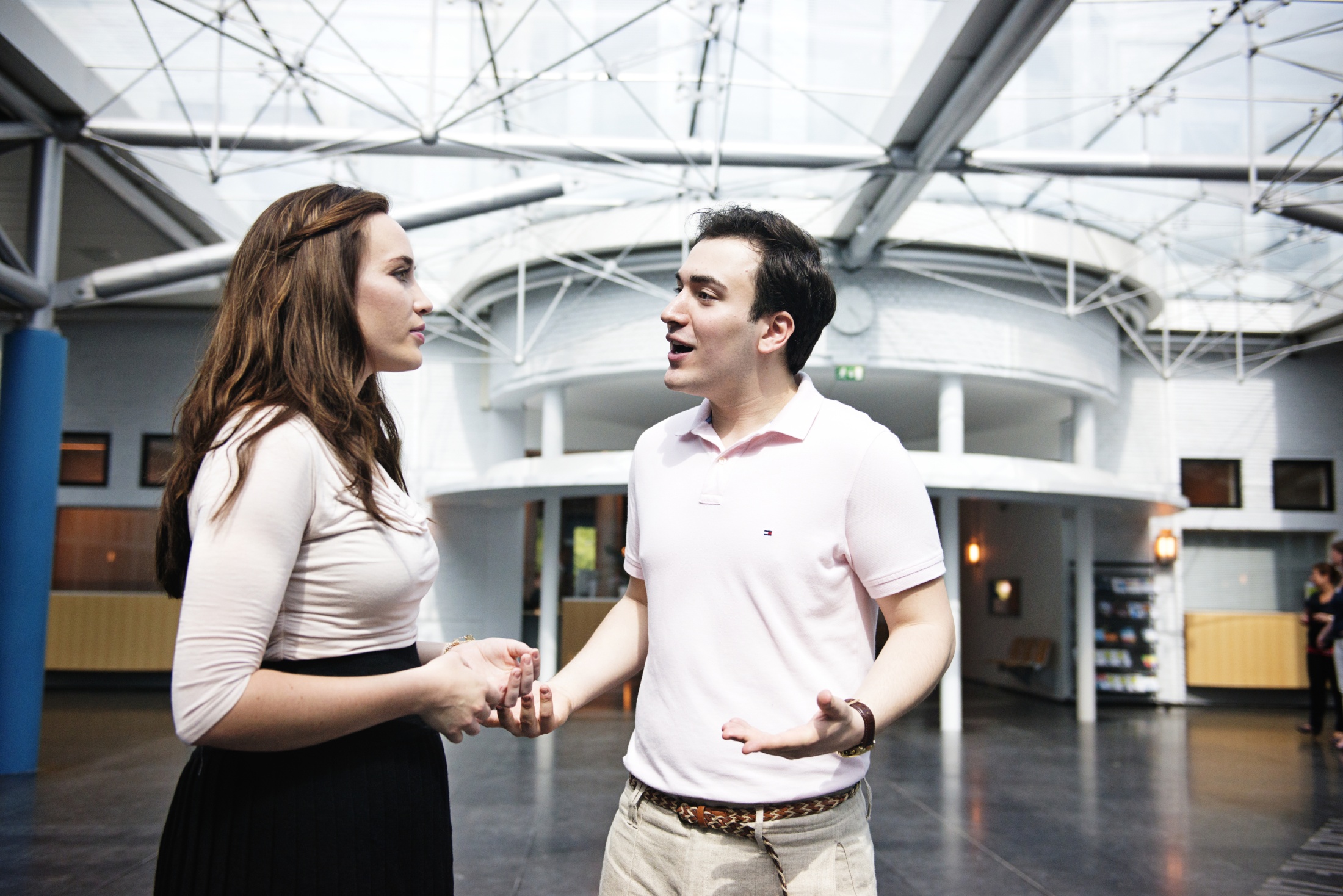 Information-gathering model
What are the characteristics of the information-gathering model?
The information gathering model would usually first obtain a free narrative, after which the suspect is confronted with evidence and asked to comment on it.
1
2
3
Click on the numbers for more information
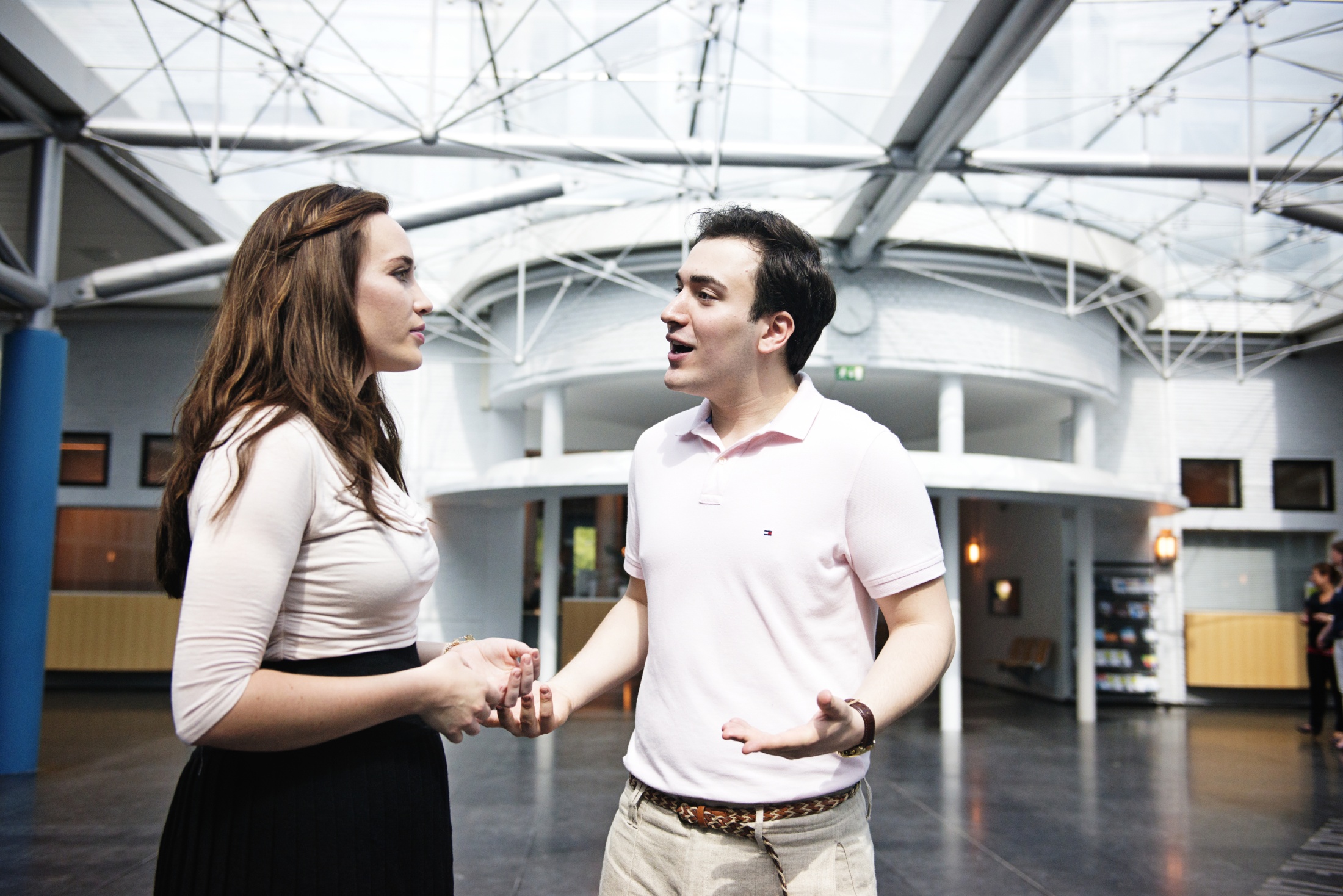 Information-gathering model
What are the characteristics of the information-gathering model?
The information-gathering model prioritises those tactics and techniques that do not involve methods such as psychological manipulation. These techniques do not have the same association with false confessions as the techniques used in the accusatory model.
1
2
3
Accusatory model
Click on the numbers for more information
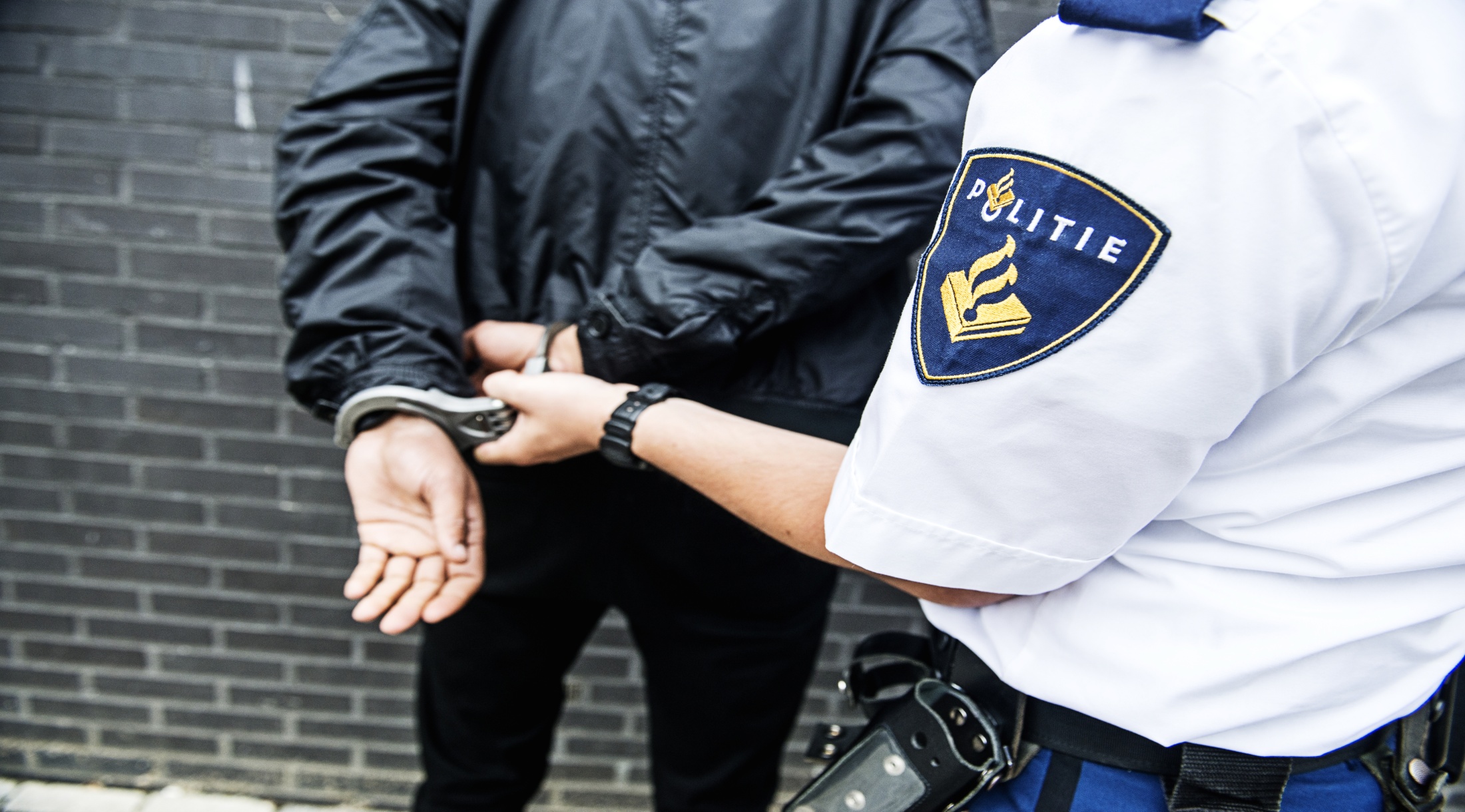 Accusatory model
What are the characteristics of an accusatory model?
On the opposite side of the spectrum, the “accusatory” model resembles a hostile “interrogation”. Its goal is to obtain a confession from the suspect.
1
2
Click on the numbers for more information
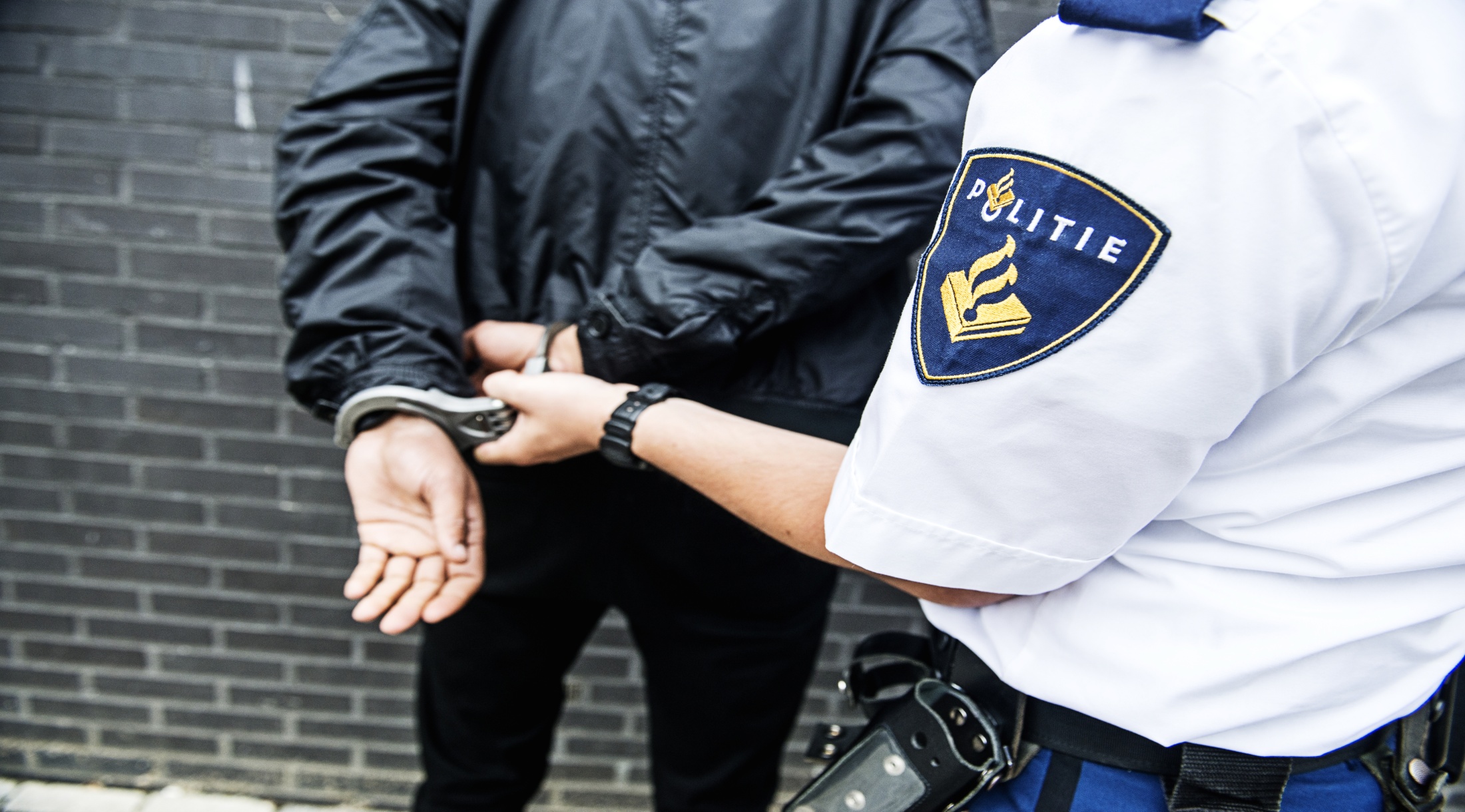 Accusatory model
What are the characteristics of an accusatory model?
In this model, the interviewer typically employs closed, ”attacking” questions since the very beginning of the interview, with the purpose of confirming the hypothesis of the suspect’s guilt.
1
2
Click on the numbers for more information
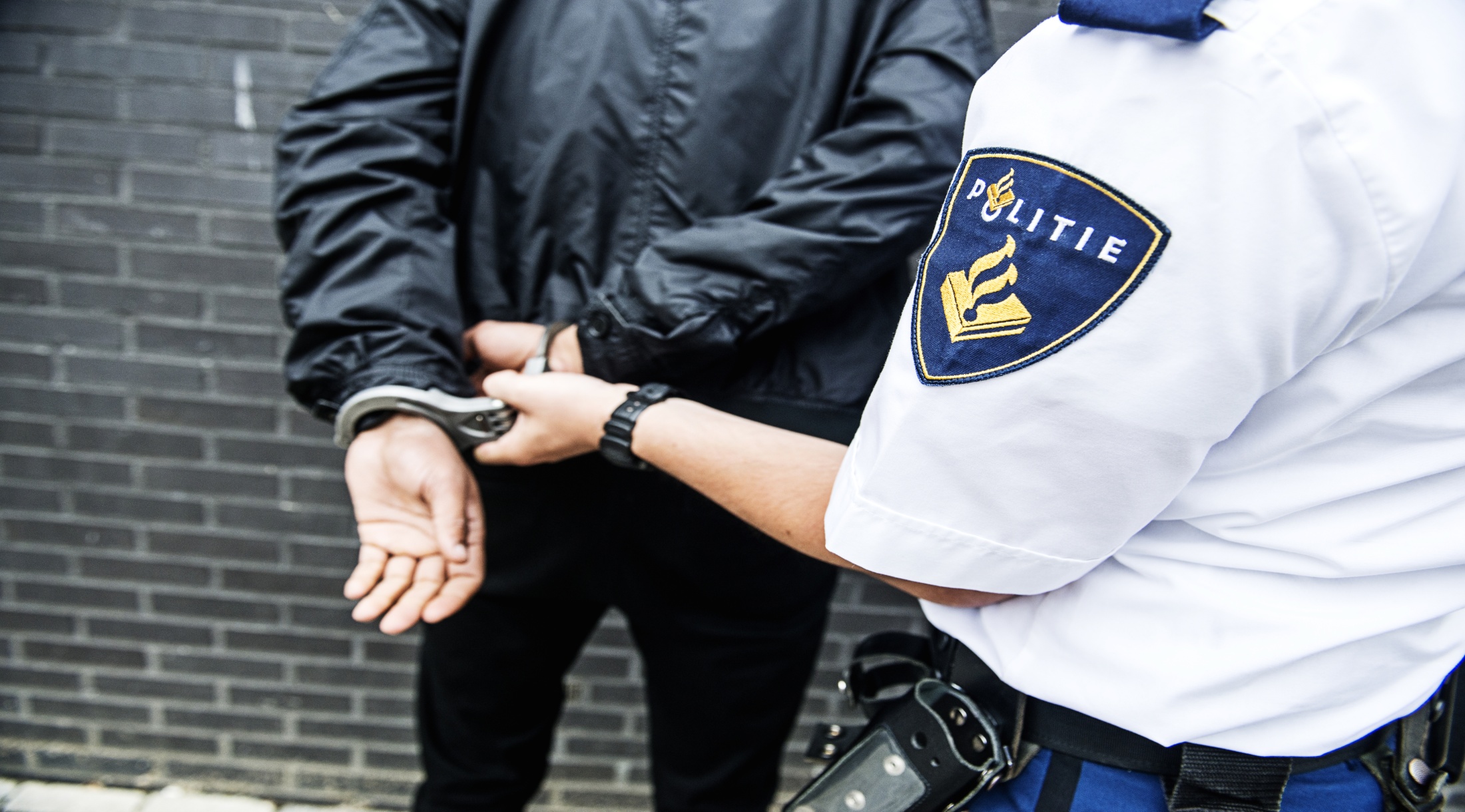 Accusatory model
What are the characteristics of an accusatory model?
In this model, the interviewer typically employs closed, ”attacking” questions since the very beginning of the interview, with the purpose of confirming the hypothesis of the suspect’s guilt.
1
2
Pressure and tactics
Click on the numbers for more information
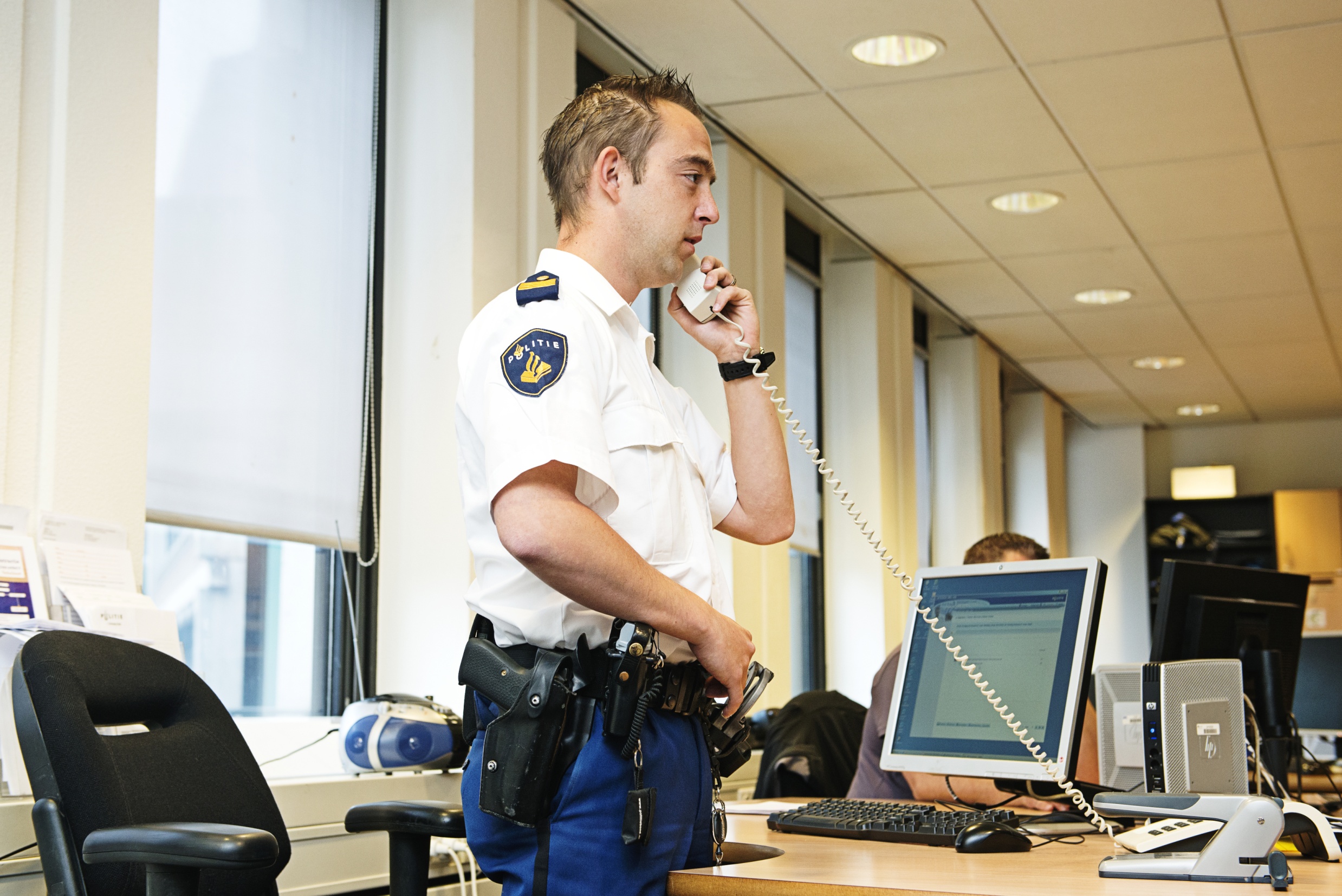 Pressure and tactics
In the rest of the module, we will talk about the concept of tactics and pressure in a suspect interview.



Click on the boxes below for more information.
Pressure during interview
Recognising excessive pressure
Interviews techniques and tactics
Inappropriate techniques and tactics
Pressure and tactics
“Pressure” at interview is any kind of influence, social, emotional or cognitive, that makes a person cooperate by responding to questions, whether truthfully or not.

Some pressure is inherent in the very situation of a suspect interview. Being interviewed as a suspect is not the same as being interviewed as a witness. The suspect is likely to feel pressure due to the very fact of being suspected of a crime, and the risk of being convicted. 

Pressure may be caused by internal or external factors. Internal factors may include, for example, the feeling of remorse, or the fear of not being believed. Pressure may also be due to external influences. In this Module, we will talk about external pressure. The way in which the interview is conducted, including the techniques and tactics used, are the most important external pressure factors.
CLOSE
Recongising excessive pressure
There is no clear border between what is ”appropriate” and ”inappropriate” or “excessive” pressure. “Excessive”, or “inappropriate” pressure in interview is a legal construct. The assessment of what is ”excessive” is made by the judge based on the circumstances of each case. In most national systems, the legal concept of “inappropriate” pressure is related to the “voluntariness” of the suspect’s statement.  

The danger of applying external pressure in interview is that it increases the risk of not only involuntary, but also of false confessions. This is especially so, because police may tend to apply more pressure in those cases, where evidence is scarce, in order to obtain a confession. However, it is in those cases, where evidence is inconclusive, that the suspect is more likely to be innocent, and thus the eventual confession is more likely to be false. Similarly, the interviewers may make increased use of interviewing tactics. To learn more about false confessions and their causes, go to the Resources section of this Module.
Next
Recognising excessive pressure
Finally, certain tactics or behaviours definitely constitute excessive “pressure”. These are, for instance, lying about the evidence, making false promises or undermining the legal advisor.

Excessive pressure and tactics being applied to the suspect is to a greater extent associated with a more accusatory model. If you notice that the interrogation is of a more accusatory nature, or it seems as if the interrogator is aiming for a confession rather than hearing your client’s story, there may be an increased need for your presence and intervention.
CLOSE
Interrogation techniques and tactics
During the interview, police are also likely to use a range of tactics or techniques aimed as eliciting a statement from the suspect. It is impossible to classify and describe all possible interview techniques and tactics. Here, we only give some examples. 
Here are some examples of tactics and techniques linked to the two models of suspect interview: accusatory and information-gathering. 

These tactics may be placed on a continuum from “appropriate” to “inappropriate”, depending on their intensity, timing, combination with other tactics, etcetera. 

Note that the way that they are positioned on the scheme on the following slide is for illustrative purpose only, and it is not meant to reflect their relative “coerciveness” or “appropriateness”. Yet, as far as presenting false evidence is concerned, research does show that it is one of the most coercive tactics, after the use of physical violence.
TECHNIQUES
CLICK on each of the boxes to read more; CLICK AGAIN to close
Techniques
ACCUSATORY MODEL
INFORMATION-GATHERING  MODEL
Time-related questions
Minimisation
Showing disbelief
Free recall
False evidence
False promises
Confronting with existing evidence
Exploring inconsistencies
Maximisation
Hypothetical questions
Suggestive questioning
Building rapport
Persuasion
Repetitive questioning
INAPPOPRIATE

High risk of a false confession
APPROPRIATE

Low risk of a false confession
Click here for ’Inappropriate techniques’
CLICK on each of the boxes to read more; CLICK AGAIN to close
Techniques
Click HERE for an overview of all techiques
ACCUSATORY MODEL
INFORMATION-GATHERING  MODEL
Minimisation (and rationalisation)

Minimisation and rationalisation is a range of techniques or tactics aimed at persuading the suspect that the alleged offence is “banal” or less serious than it seems, and offering a morally acceptable, or rational explanation for the incriminated behavior. This may lead the suspect to believe that he or she would avoid a harsh punishment in case of a confession. This tactic may also be combined with an implicit offer of more lenient treatment.

CLIK HERE TO CLOSE
Time-related questions
Minimisation
Showing disbelief
Free recall
False evidence
False promises
Confronting with existing evidence
Exploring inconsistencies
Maximisation
Hypothetical questions
Suggesting questioning
Building rapport
Persuasion
Repetitive questioning
INAPPOPRIATE

High risk of a false confession
APPROPRIATE

Low risk of a false confession
Click here for ’Inappropriate techniques’
CLICK on each of the boxes to read more; CLICK AGAIN to close
Techniques
Click HERE for an overview of all techiques
ACCUSATORY MODEL
INFORMATION-GATHERING  MODEL
Showing disbelief

Showing disbelief, or negative feedback, is letting the suspect know that the interviewer does not believe that his or her account is truthful, or that he or she did not commit the incriminated offence. This may be done explicitly, for example, by telling the suspect: “You are a liar!”, but often it is more implicit, for example asking the suspect to “think well”, adopting non-verbal behavior showing mistrust, or persistently coming back to a certain version of events, while the suspect attempts to put forward a different version.

CLICK HERE TO CLOSE
Time-related questions
Minimisation
Showing disbelief
Free recall
False evidence
False promises
Confronting with existing evidence
Exploring inconsistencies
Maximisation
Hypothetical questions
Suggesting questioning
Building rapport
Persuasion
Repetitive questioning
INAPPOPRIATE

High risk of a false confession
APPROPRIATE

Low risk of a false confession
Click here for ’Inappropriate techniques’
CLICK on each of the boxes to read more; CLICK AGAIN to close
Techniques
Click HERE for an overview of all techiques
ACCUSATORY MODEL
INFORMATION-GATHERING  MODEL
Asking time-related questions

This strategy involves asking detailed questions about what the suspect did around the time of the alleged offence. There is evidence showing that actual perpetrators, who wish to provide an exculpatory account, typically give less details when accounting for their actions during the time of the incriminated offence. 

CLICK HERE TO CLOSE
Time-related questions
Minimisation
Showing disbelief
Free recall
False evidence
False promises
Confronting with existing evidence
Exploring inconsistencies
Maximisation
Hypothetical questions
Suggesting questioning
Building rapport
Persuasion
Repetitive questioning
INAPPOPRIATE

High risk of a false confession
APPROPRIATE

Low risk of a false confession
Click here for ’Inappropriate techniques’
CLICK on each of the boxes to read more; CLICK AGAIN to close
Techniques
Click HERE for an overview of all techiques
ACCUSATORY MODEL
INFORMATION-GATHERING  MODEL
Time-related questions
Minimisation
Showing disbelief
Free recall
Confronting with false evidence

Also called a “false evidence ploy”, means making the suspect believe that there is strong evidence against him or her, while this is not the case.
This could imply lying about the evidence – for example, telling the suspect that there is a witness who saw him or her on the scene of the crime, while this is not true. It could also be more subtle that this: for example, misrepresenting details of the evidence, telling suspect that there is “overwhelming” evidence against him, without showing the details of it, or suggesting that “possibly, irrefutable evidence (for example, DNA) would be found following an expert examination.”

CLICK HERE TO CLOSE
False evidence
False promises
Confronting with existing evidence
Exploring inconsistencies
Maximisation
Hypothetical questions
Suggesting questioning
Building rapport
Persuasion
Repetitive questioning
INAPPOPRIATE

High risk of a false confession
APPROPRIATE

Low risk of a false confession
Click here for ’Inappropriate techniques’
CLICK on each of the boxes to read more; CLICK AGAIN to close
Techniques
Click HERE for an overview of all techiques
ACCUSATORY MODEL
INFORMATION-GATHERING  MODEL
Time-related questions
Minimisation
Showing disbelief
Free recall
False evidence
False promises
Confronting with existing evidence
Exploring inconsistencies
Maximisation
Hypothetical questions
Repeating questions

This tactic involves persistently posing the same question with the view to obtain an answer from an uncooperative suspect, or in order to confuse the suspect and/or catch him on the inconsistencies.

CLICK HERE TO CLOSE
Suggesting questioning
Building rapport
Persuasion
Repetitive questioning
INAPPOPRIATE

High risk of a false confession
APPROPRIATE

Low risk of a false confession
Click here for ’Inappropriate techniques’
CLICK on each of the boxes to read more; CLICK AGAIN to close
Techniques
Click HERE for an overview of all techiques
ACCUSATORY MODEL
INFORMATION-GATHERING  MODEL
Time-related questions
Minimisation
Showing disbelief
Free recall
False evidence
False promises
Confronting with existing evidence
Build rapport with the suspect

This is a range of tactics aimed at achieving cooperation and building a working relationship with the suspect with the view to obtaining an accurate account. These could include, for instance, active listening, adopting a friendly tone of voice, or showing empathy. These behaviors, however, should be genuine, and should lnot be aimed at manipulating the suspect.

CLICK HERE TO CLOSE
Exploring inconsistencies
Maximisation
Hypothetical questions
Suggesting questioning
Building rapport
Persuasion
Repetitive questioning
INAPPOPRIATE

High risk of a false confession
APPROPRIATE

Low risk of a false confession
Click here for ’Inappropriate techniques’
CLICK on each of the boxes to read more; CLICK AGAIN to close
Techniques
Click HERE for an overview of all techiques
ACCUSATORY MODEL
INFORMATION-GATHERING  MODEL
Time-related questions
Minimisation
Showing disbelief
Free recall
False evidence
False promises
Confronting with existing evidence
Persuasion

This interview tactic aims to convince the suspect that it is in his best interest to confess to the impugned crime. It may also involve persuading a suspect that they have actually committed the crime by, for instance, casting a doubt on his ability to accurately remember what has happened. This tactic is associated with the accusatory model of interview. 

CLICK HERE TO CLOSE
Exploring inconsistencies
Maximisation
Hypothetical questions
Suggesting questioning
Building rapport
Persuasion
Repetitive questioning
INAPPOPRIATE

High risk of a false confession
APPROPRIATE

Low risk of a false confession
Click here for ’Inappropriate techniques’
CLICK on each of the boxes to read more; CLICK AGAIN to close
Techniques
Click HERE for an overview of all techiques
ACCUSATORY MODEL
INFORMATION-GATHERING  MODEL
Time-related questions
Minimisation
Showing disbelief
Free recall
False evidence
False promises
Confronting with existing evidence
Maximisation

Maximization consists of tactics which aim to intimidate the suspect. This could include confronting them with guilty accusations, refusing to accept their denials, exaggerating the seriousness of the situation.

CLICK HERE TO CLOSE
Exploring inconsistencies
Maximisation
Hypothetical questions
Suggesting questioning
Building rapport
Persuasion
Repetitive questioning
INAPPOPRIATE

High risk of a false confession
APPROPRIATE

Low risk of a false confession
Click here for ’Inappropriate techniques’
CLICK on each of the boxes to read more; CLICK AGAIN to close
Techniques
Click HERE for an overview of all techiques
ACCUSATORY MODEL
INFORMATION-GATHERING  MODEL
Time-related questions
Minimisation
Showing disbelief
Free recall
Hypothetical questions

These are the questions starting with ”imagine that…”, “what would you do if?” or ”how would you feel if?” These questions invite the suspect to speculate, for example, what he or she would do if he was the perpetrator. This tactic may also be used to persuade the suspect that his or her account is not believable, for example by asking: “Imagine you are a judge. Would you believe your own account?”

CLICK HERE TO CLOSE
False evidence
False promises
Confronting with existing evidence
Exploring inconsistencies
Maximisation
Hypothetical questions
Suggesting questioning
Building rapport
Persuasion
Repetitive questioning
INAPPOPRIATE

High risk of a false confession
APPROPRIATE

Low risk of a false confession
Click here for ’Inappropriate techniques’
CLICK on each of the boxes to read more; CLICK AGAIN to close
Techniques
Click HERE for an overview of all techiques
ACCUSATORY MODEL
INFORMATION-GATHERING  MODEL
Allow for free recall

This strategy is usually used in the beginning of the interview, and it aims at encouraging the suspect to narrate the account in his or her own words. This is to be done, for example, by using open, non-leading questions, active listening, and avoiding giving negative feedback.

CLICK HERE TO CLOSE
Time-related questions
Minimisation
Showing disbelief
Free recall
False evidence
False promises
Confronting with existing evidence
Exploring inconsistencies
Maximisation
Hypothetical questions
Suggesting questioning
Building rapport
Persuasion
Repetitive questioning
INAPPOPRIATE

High risk of a false confession
APPROPRIATE

Low risk of a false confession
Click here for ’Inappropriate techniques’
CLICK on each of the boxes to read more; CLICK AGAIN to close
Techniques
Click HERE for an overview of all techiques
ACCUSATORY MODEL
INFORMATION-GATHERING  MODEL
Time-related questions
Minimisation
Showing disbelief
Free recall
Confront with (true) evidence

Confronting the suspect with the true evidence is one of the mostly commonly used interview tactics. This tactics has also proven to be highly efficient in eliciting true information, and relatively unlikely to lead to a false confession. Confronting with evidence usually occurs in the second half of the interview, after the “free recall” phase. It should not involve any deception or manipulation: the suspect should be informed about the evidence in detail, and shown evidence if relevant, before being asked to comment on it.

CLICK HERE TO CLOSE
False evidence
False promises
Confronting with existing evidence
Exploring inconsistencies
Maximisation
Hypothetical questions
Suggesting questioning
Building rapport
Persuasion
Repetitive questioning
INAPPOPRIATE

High risk of a false confession
APPROPRIATE

Low risk of a false confession
Click here for ’Inappropriate techniques’
CLICK on each of the boxes to read more; CLICK AGAIN to close
Techniques
Click HERE for an overview of all techiques
ACCUSATORY MODEL
INFORMATION-GATHERING  MODEL
Time-related questions
Minimisation
Showing disbelief
Free recall
False evidence
False promises
Confronting with existing evidence
Exploring inconsistencies
Maximisation
Hypothetical questions
Hypothetical questions

These questions contain a suggestion as to what the answer should be. Although there are different types of suggestive questions, they all have negative consequences on the quality of the interview

CLICK HERE TO CLOSE
Suggesting questioning
Building rapport
Persuasion
Repetitive questioning
INAPPOPRIATE

High risk of a false confession
APPROPRIATE

Low risk of a false confession
Click here for ’Inappropriate techniques’
CLICK on each of the boxes to read more; CLICK AGAIN to close
Techniques
Click HERE for an overview of all techiques
ACCUSATORY MODEL
INFORMATION-GATHERING  MODEL
Making (false) promises

This includes implicit and explicit tactics aimed at making suspects believe that, if they confess, this would result in a certain tangible benefit: for example, release from custody, an out-of-court settlement, or immunity from prosecution. These promises may either be unrealistic, or it may be that the outcome wished for by the suspect would be achieved anyway, even if he or she would not confess, or it maybe that it is not within the control of the interviewer to secure this outcome.

CLICK HERE TO CLOSE
Time-related questions
Minimisation
Showing disbelief
Free recall
False evidence
False promises
Confronting with existing evidence
Exploring inconsistencies
Maximisation
Hypothetical questions
Suggesting questioning
Building rapport
Persuasion
Repetitive questioning
INAPPOPRIATE

High risk of a false confession
APPROPRIATE

Low risk of a false confession
Click here for ’Inappropriate techniques’
CLICK on each of the boxes to read more; CLICK AGAIN to close
Techniques
Click HERE for an overview of all techiques
ACCUSATORY MODEL
INFORMATION-GATHERING  MODEL
Time-related questions
Minimisation
Showing disbelief
Free recall
False evidence
False promises
Confronting with existing evidence
Examining inconsistencies

Examine inconsistencies with the existing evidence
This technique involves asking follow up questions, after the so-called “free recall phase” (see “free recall”) about circumstances narrated by the suspect, that contradict the material evidence in the hands of the police. The suspect may or may not have been previously informed about the evidence.

CLICK HERE TO CLOSE
Exploring inconsistencies
Maximisation
Hypothetical questions
Suggesting questioning
Building rapport
Persuasion
Repetitive questioning
INAPPOPRIATE

High risk of a false confession
APPROPRIATE

Low risk of a false confession
Click here for ’Inappropriate techniques’
CLICK on each of the boxes to read more; CLICK AGAIN to close
Techniques
As mentioned earlier, some interview tactics, not described here, may be used under either of the two models, depending on their purpose. It is also not so that one-time use of one tactic, for instance, minimisation, signifies “excessive” pressure, or makes an interview “accusatory”, or the other way round. Many interviews would use a mix of the tactics mentioned on the left-hand and on the right-hand side. 
 
It is your judgment call whether or not to react when you believe that a “questionable” tactic is being used, or that the interview takes an accusatory turn. 
 
One should be aware though that there is a “slippery slope” in the use of the kind of tactics described on the left-hand side. That means that the more intensely these tactics and techniques are being used, and the more of them are combined in the same interview, the more likely it is that it will overstep the limit of “appropriate” into “inappropriate” pressure.” There is also research linking the use of these tactics, and their combinations, to the risk of false confessions (see the literature section).
ACCUSATORY MODEL
INFORMATION-GATHERING  MODEL
Time-related questions
Minimisation
Showing disbelief
Free recall
False evidence
False promises
Confronting with existing evidence
Exploring inconsistencies
Maximisation
Hypothetical questions
Suggesting questioning
Building rapport
Persuasion
Repetitive questioning
INAPPOPRIATE

High risk of a false confession
APPROPRIATE

Low risk of a false confession
Click here for ’Inappropriate techniques’
Inappropriate techniques and tactics
Some interviews techniques and tactics are by definition inappropriate or excessive.  

Most probably, they are also illegal in most jurisdictions.  
 
Examples are:
Example 1
Inappropriate techniques and tactics
Some interviews techniques and tactics are by definition inappropriate or excessive.  

Most probably, they are also illegal in most jurisdictions.  
 
Examples are:
Lying to the suspect, or confronting him or her with false evidence, including misrepresenting evidence
Example 2
Inappropriate techniques and tactics
Some interviews techniques and tactics are by definition inappropriate or excessive.  

Most probably, they are also illegal in most jurisdictions.  
 
Examples are:
Attempts to undermine legal advice, for example, by questioning the lawyer’s competence
Example 3
Inappropriate techniques and tactics
Some interviews techniques and tactics are by definition inappropriate or excessive.  

Most probably, they are also illegal in most jurisdictions.  
 
Examples are:
Making false promises to the suspect, for instance, telling him that he would be released or escape punishment if confesses
Example 4
Inappropriate techniques and tactics
Some interviews techniques and tactics are by definition inappropriate or excessive.  

Most probably, they are also illegal in most jurisdictions.  
 
Examples are:
Lengthy questioning without allowing for a break, especially when conducted overnight
Example 5
Inappropriate techniques and tactics
Some interviews techniques and tactics are by definition inappropriate or excessive.  

Most probably, they are also illegal in most jurisdictions.  
 
Examples are:
Deprivation of sleep, food or drink, or other necessities such as, for instance, smoking
Example 6
Inappropriate techniques and tactics
Some interviews techniques and tactics are by definition inappropriate or excessive.  

Most probably, they are also illegal in most jurisdictions.  
 
Examples are:
The use of physical violence or threatening its use is an impermissible interview tactic
Example 7
Inappropriate techniques and tactics
Some interviews techniques and tactics are by definition inappropriate or excessive.  

Most probably, they are also illegal in most jurisdictions.  
 
Examples are:
Other kinds of direct threats, for example telling the suspect that if he does not confess, the police would “do everything” to keep him in detention
Example 8
End of Part 2: Click to return to ‘Homepage’
Homepage
Click HOME to return to this homepage
Part 2: 
Pressure and tactics during interrogation
Part 1: 
Interview models
Part 3: 
Role of the lawyer
Part 4: 
Summary
Click on the boxes to open the respective parts
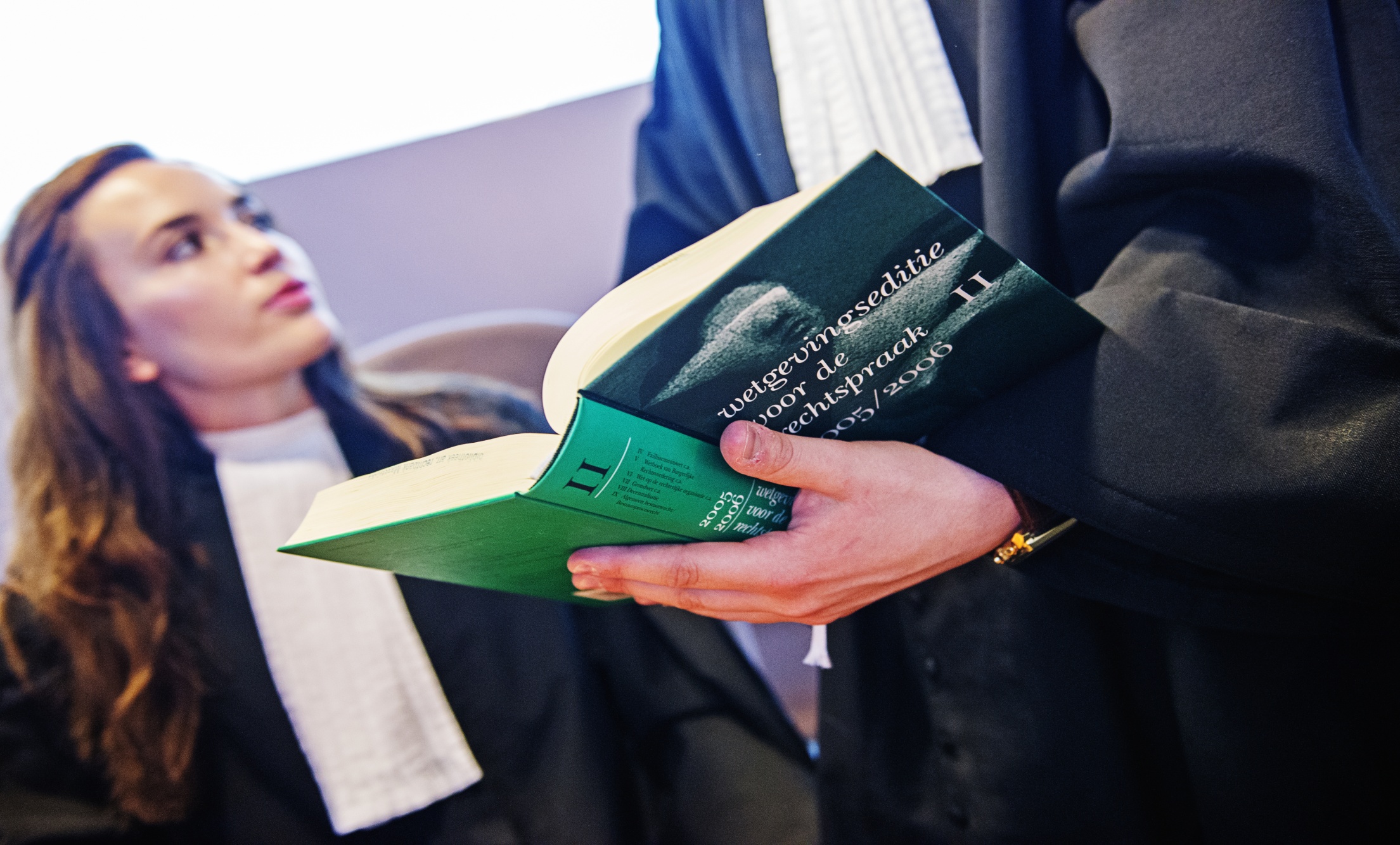 Role of the lawyer
What is the role of a lawyer with respect to the use of tactics in a suspect interview?
Firstly, the lawyer’s role is crucial to prevent the “excessive” use of pressure or tactics. Indeed, in the interview situation, the lawyer may be the only person capable of recognising and putting a stop to the mounting pressure and escalating emotions.
If the lawyer fails to react, this is likely to legitimise the use of pressure, both in the given interview situation, and later in the eyes of the judge, if a dispute about the manner of interrogation were to arise.
1
2
Click on the numbers for more information
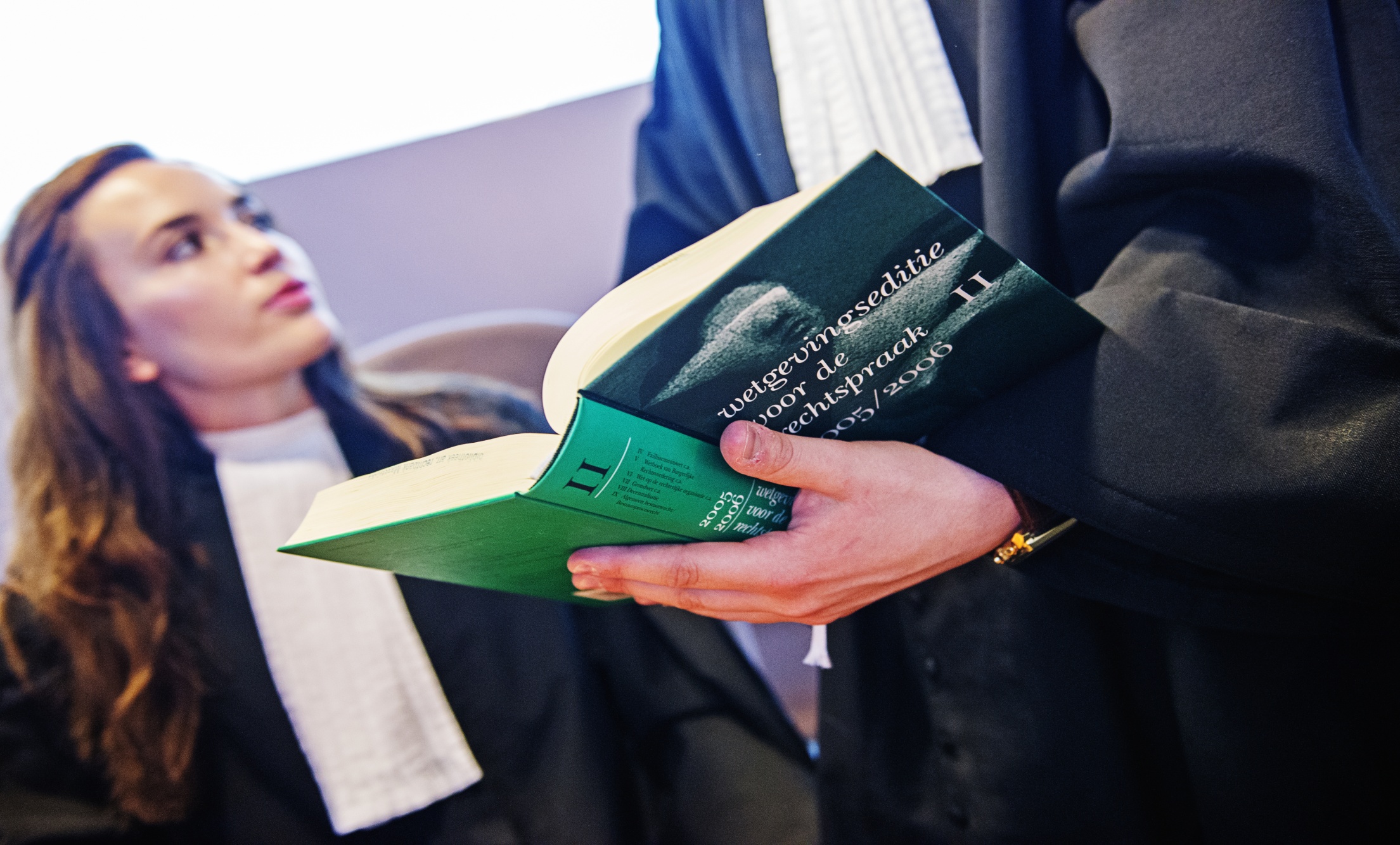 Rol van de advocaat
What is the role of a lawyer with respect to the use of tactics in a suspect interview?
Lawyers may use different ways to help alleviate the pressure from their clients, in addition to directly challenging the officer. These could be, for example, by putting a stop to the interview or asking for a break, or offering reassurance to the client during the interview.
1
2
Click on the numbers for more information
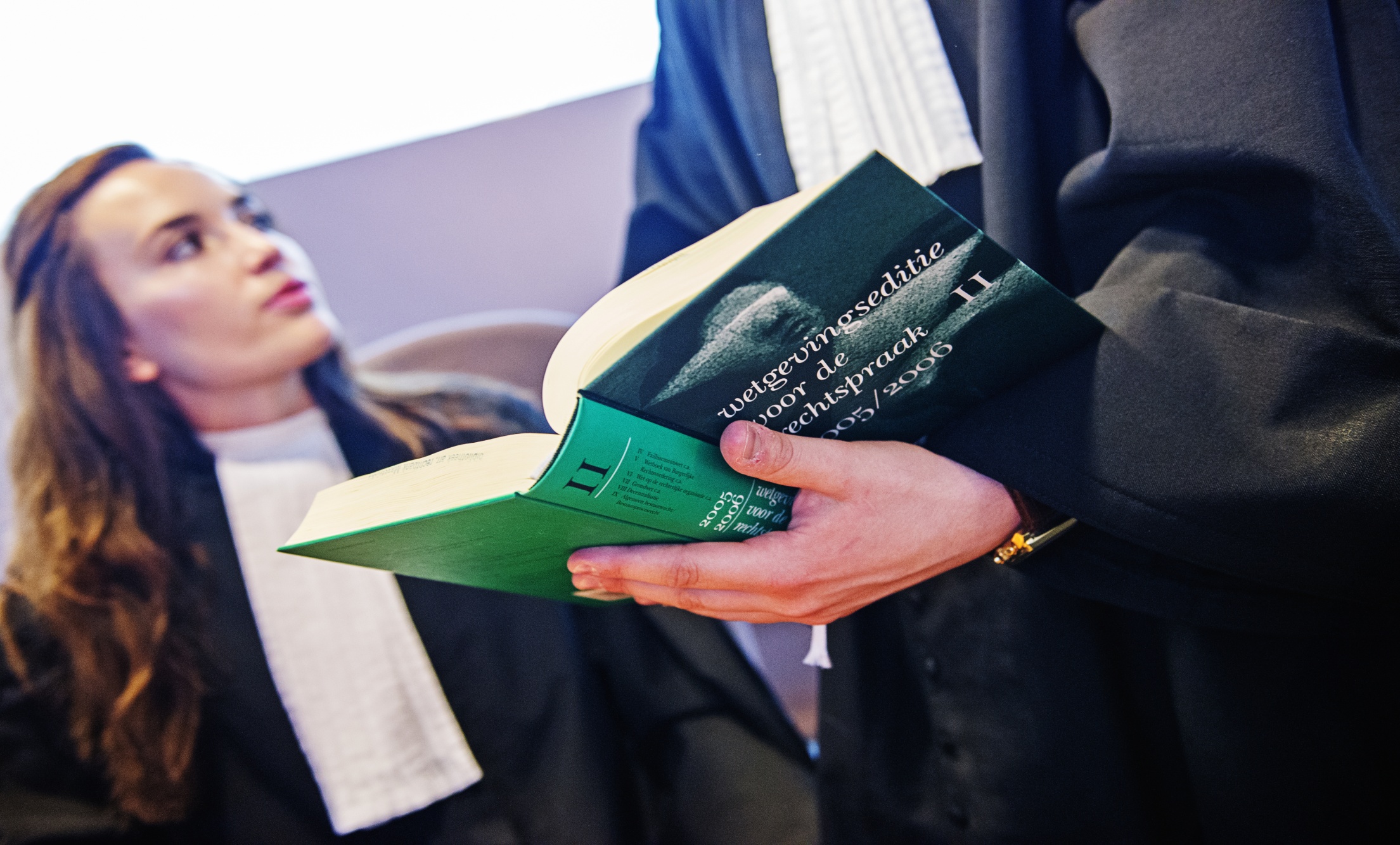 Role of a lawyer
What is the role of a lawyer with respect to the use of tactics in a suspect interview?
And finally, in those countries where interviews are not audiovisually recorded, lawyers’ own records may be used to prove what has actually happened during the interview. Therefore, it may be important, definitely in cases where the outcome of the interrogation is likely to be used or where the suspect is vulnerable, to document not only what has been said, but also the non-verbal behaviour of both parties in the interview. For example, the intonation and the tone of voice, the officer’s position vis-a-vis the suspect are all potential tools of building pressure.
1
2
TIPS for communication during suspect interview
Click on the numbers for more information
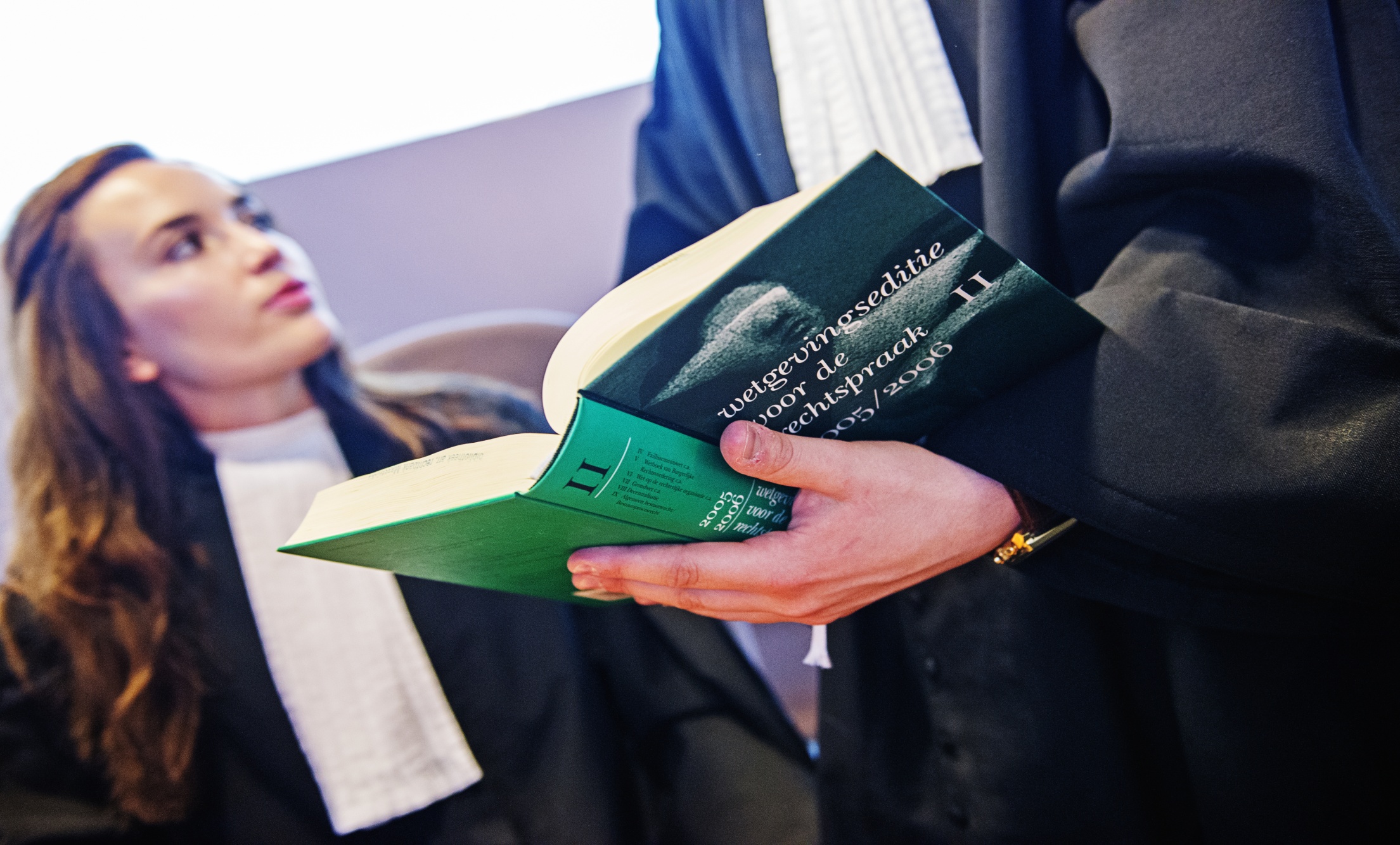 Tips for communication
CLICK here to 
return to
the “Role of
the lawyer”
In this Section, we will discuss some strategies for communicating during the police interview.
CLICK on the numbers to learn more.

Firstly, you as a lawyer should be aware of your professional objectives during the interview, and know when and why speaking up is necessary to advance these objectives. For example, when an officer is asking a series of leading questions and your client has an intellectual disability, you might need to intervene, because intellectually disabled suspects are more likely to yield to suggestive questioning and provide a false confession.
1
2
3
4
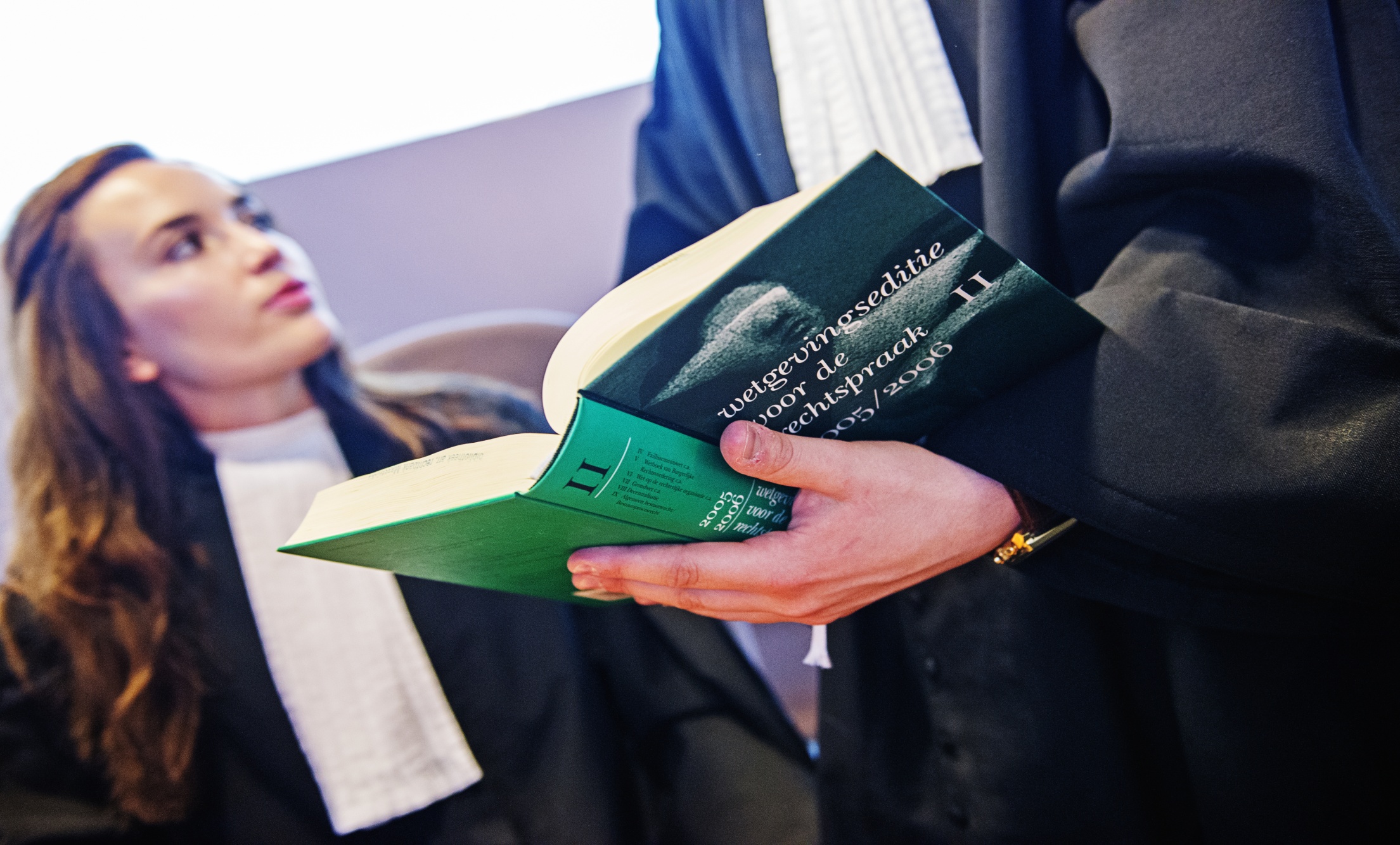 Tips for communication
CLICK here to 
return to
the “Role of
the lawyer”
In this Section, we will discuss some strategies for communicating during the police interview.
CLICK on the numbers to learn more.
Secondly, managing your own and other person’s emotions may be important for effective communication during the interview. One of the most effective techniques to manage the emotions of others is by naming them.  For example, if a police officer becomes angry at your client for not responding to a certain question, you may put a stop to this behavior by asking the officer whether he is indeed feeling angry.
1
2
3
4
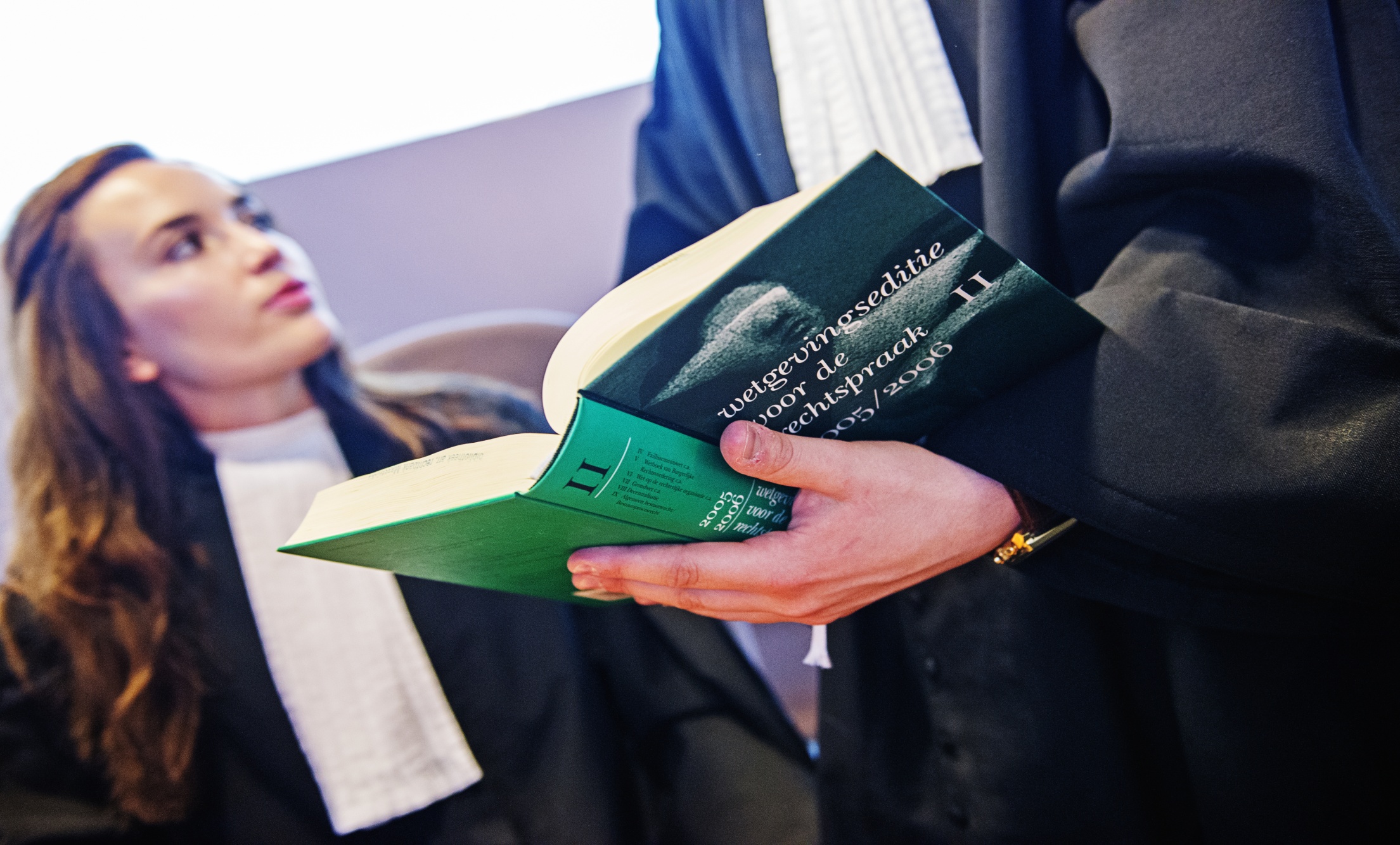 Tips for communication
CLICK here to 
return to
the “Role of
the lawyer”
In this Section, we will discuss some strategies for communicating during the police interview.
Naturally, you should remain respectful and polite at all times, even when your intervention is likely to provoke an emotional reaction.
 
Intervening while stating the reasons for intervention has proven more effective to obtain the desired result, particularly when it is to stop a certain line of questioning, or to obtain compliance from your client.
1
2
3
4
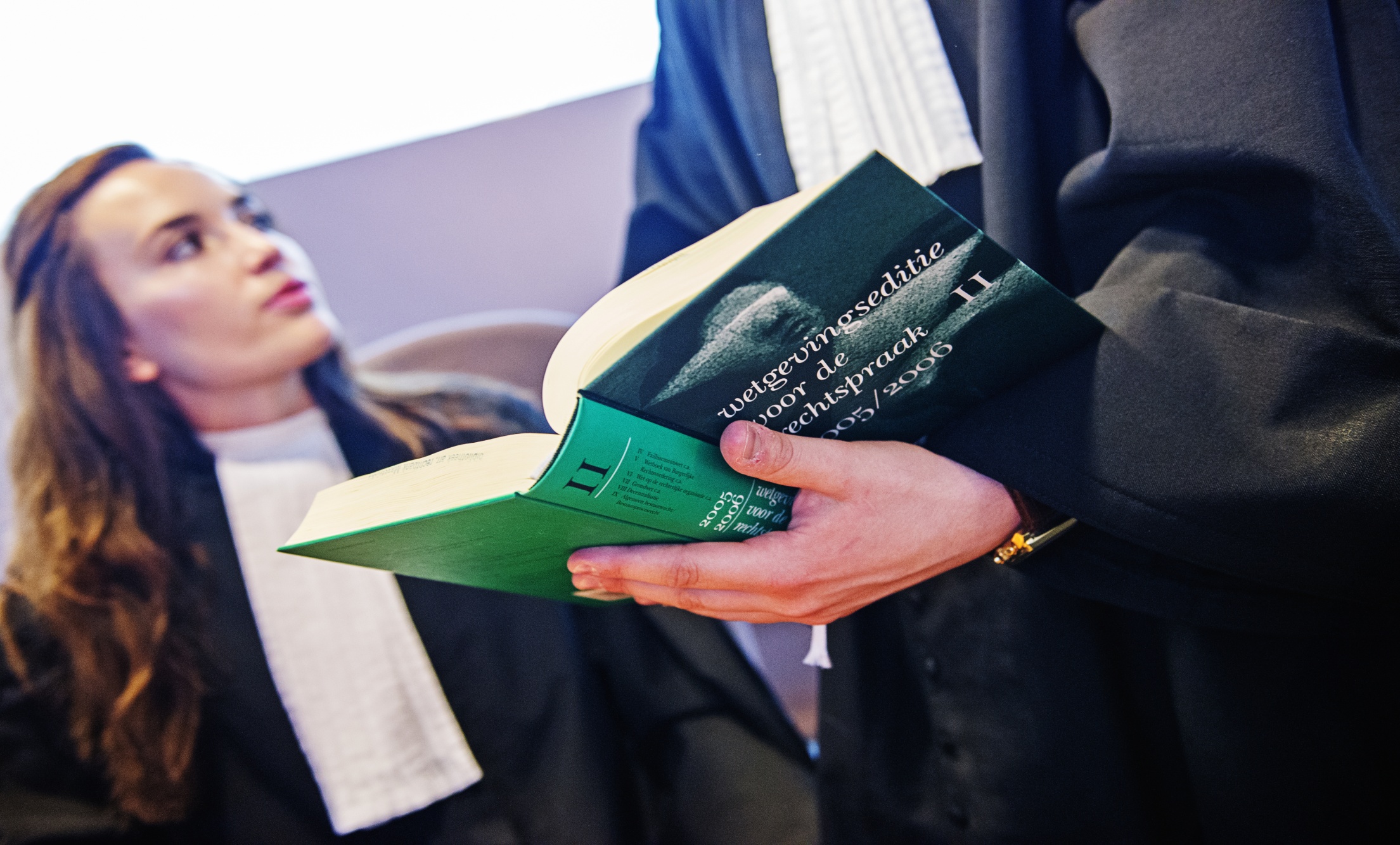 Tips for communication
CLICK here to 
return to
the “Role of
the lawyer”
In this Section, we will discuss some strategies for communicating during the police interview.
At the same time, when commenting on the questions or behaviour of the police during interview, it may be understandable to reason your intervention from the standpoint of your client to reduce the possible resistance. For instance, where a confusing question is being asked, you might comment on it by saying that your client does not seem to understand the question, instead of challenging the officer directly. By doing so, you pull yourself out of the confrontation.
1
2
3
4
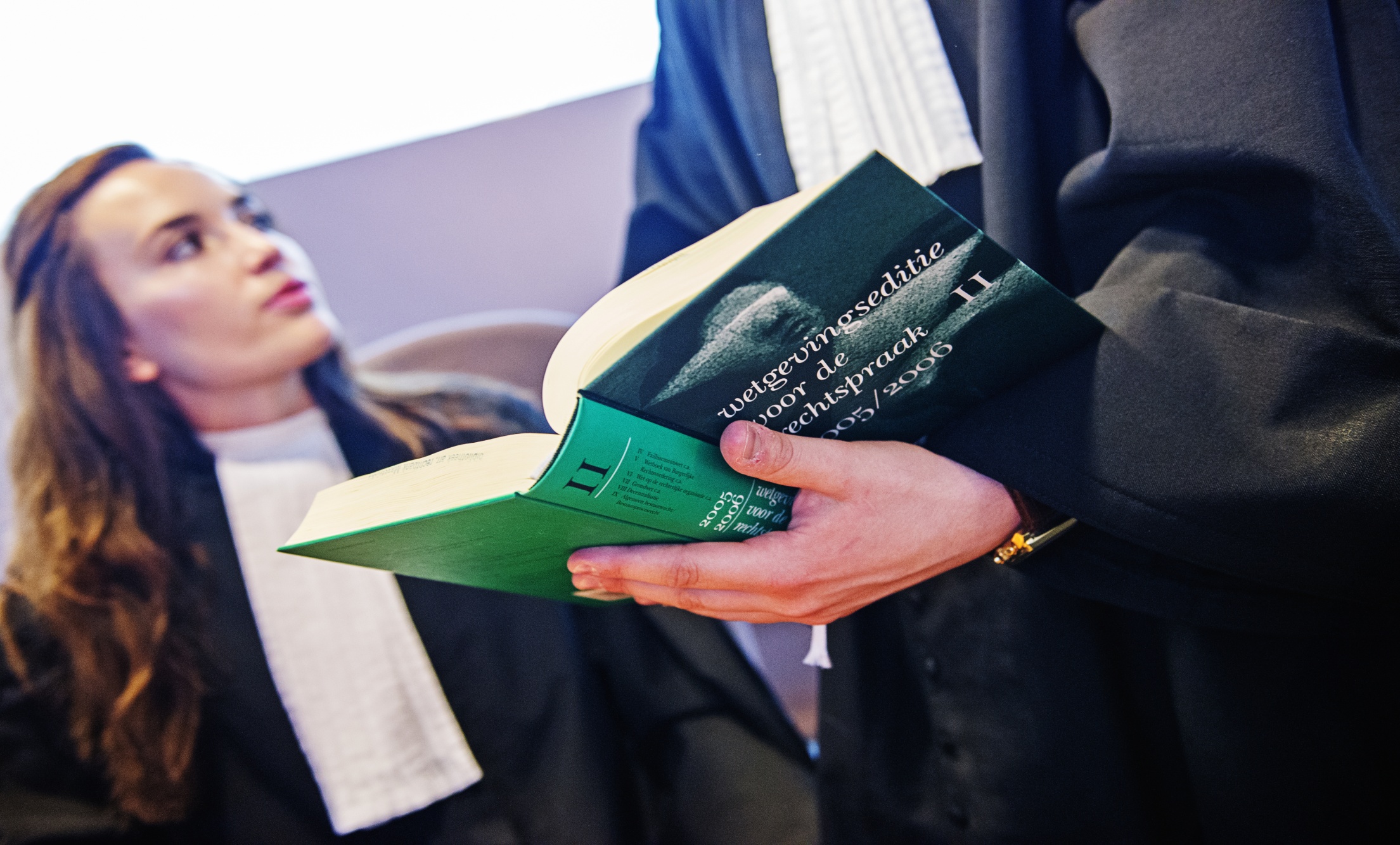 Tips for communication
CLICK here to 
return to
the “Role of
the lawyer”
In this Section, we will discuss some strategies for communicating during the police interview.
And finally, if you are unable to change the behaviour of the officer or the client to meet your professional goals using the above-mentioned strategies, you might consider putting a stop to the interview. Furthermore, requesting a break in the interview may also be used for other purposes than giving advice to your client: for example, where your client seems worn down by the questioning.
1
2
3
4
Examples of negative behaviour
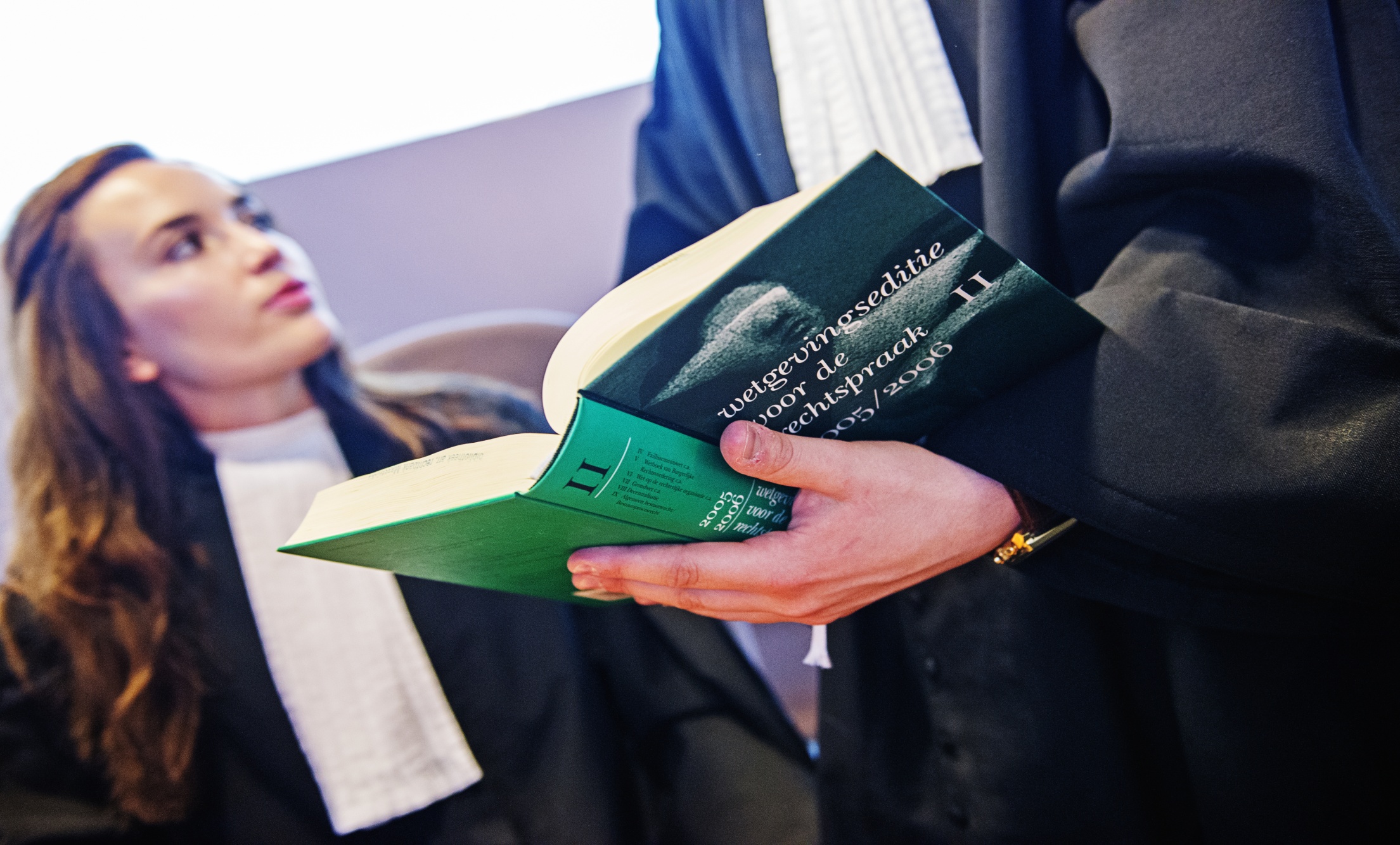 Negative behaviour during suspect interview
CLICK here to 
return to
the “Role of
the lawyer”
Here are some negative examples of behaviour during the interview. Even though you might “win” your point at the given moment, using these behaviours, they are counterproductive to building a lasting working relationship.
Next
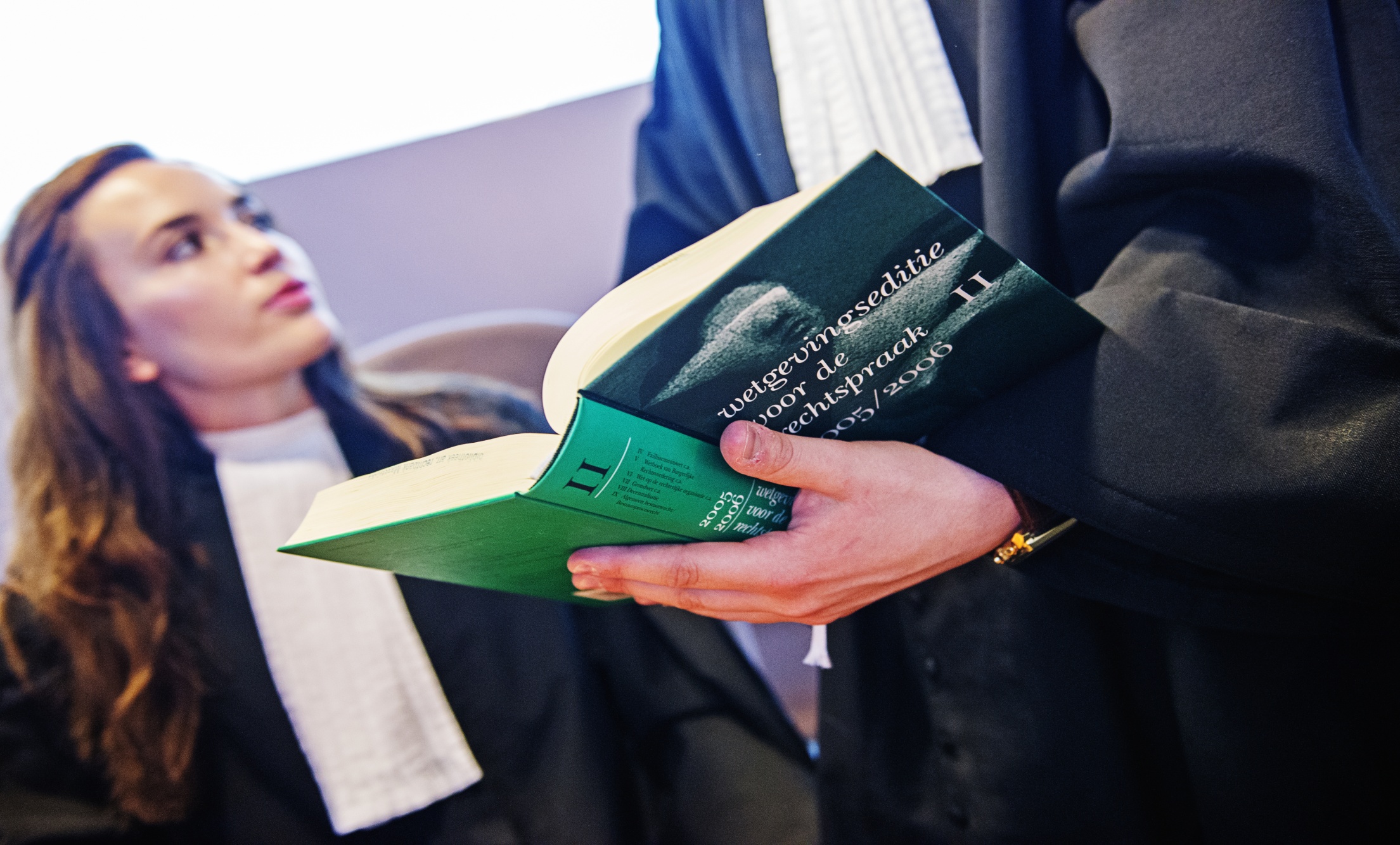 Negative behaviour during suspect interview
CLICK here to 
return to
the “Role of
the lawyer”
Thus, seeking to undermine the power of the other person, for example, by purposefully interrupting or overtalking the person, or violating his or her personal space, perpetuates the conflict and is not conducive to effective communication.
Next
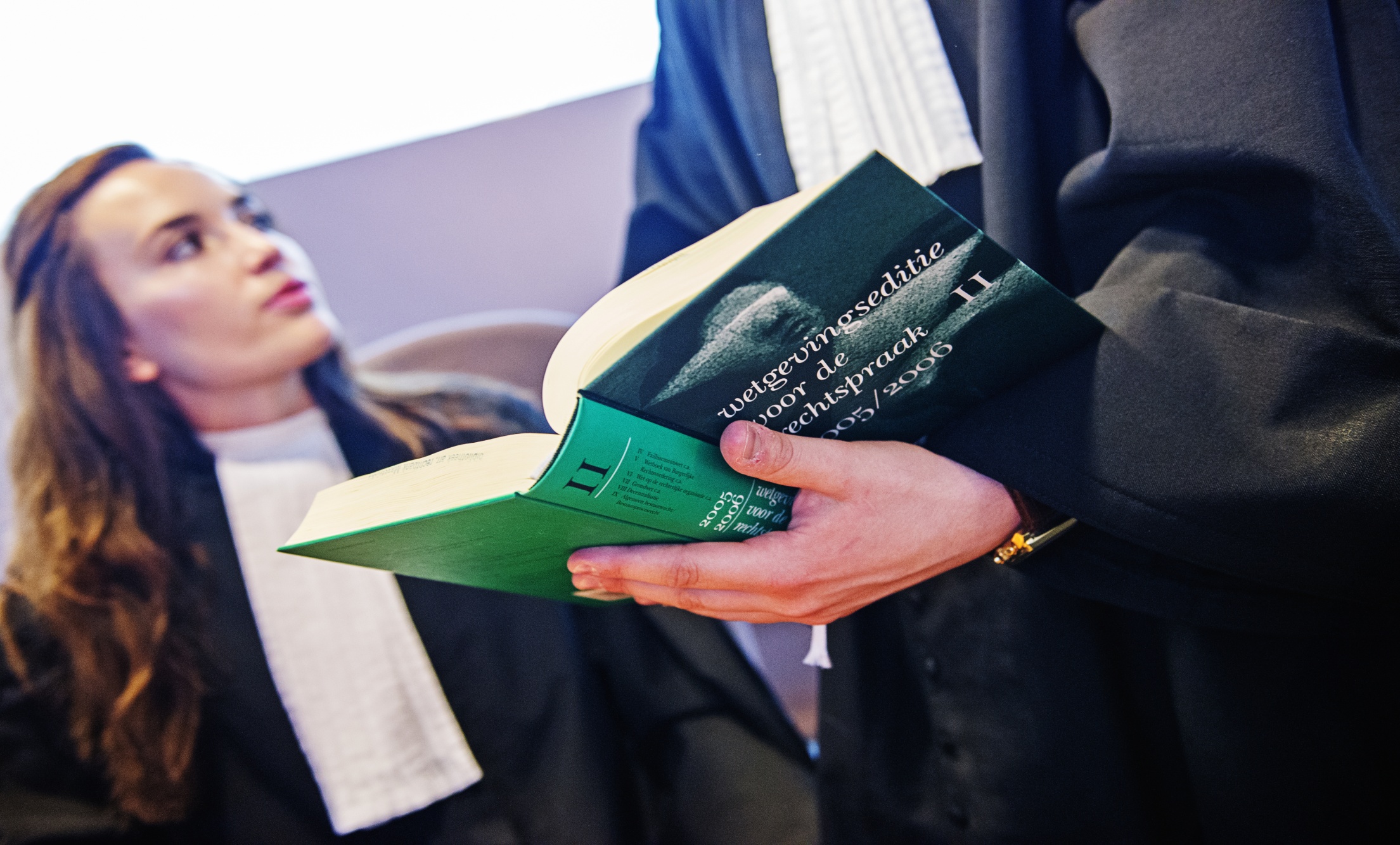 Negative behaviour during suspect interview
CLICK here to 
return to
the “Role of
the lawyer”
Another example are those behaviours, which may, often unknowingly to the sender, provoke additional resistance in the receiver. These are, for example, negative or incongruent body language, or the use of the “but” word, as in the “you are right, but…”
Next
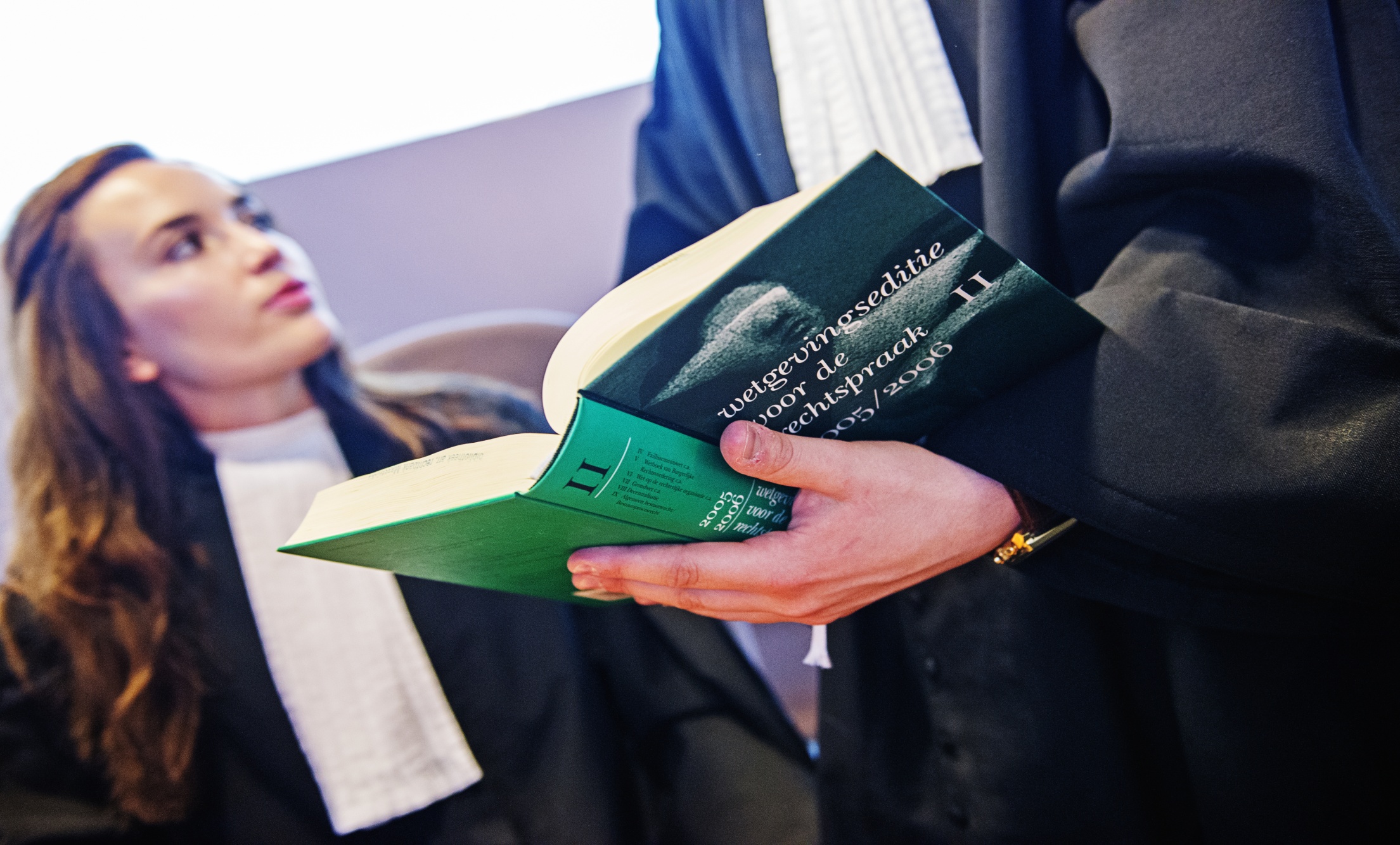 Negative behaviour during suspect interview
CLICK here to 
return to
the “Role of
the lawyer”
Likewise, overarguing your points is likely to lead to resistance. If you feel the need to continue persuading, this is likely to mean that is it time to resort to other methods to achieve your professional goals, for example, exploring deeper the perspective of your interlocutor, or putting a stop to the situation.
Next
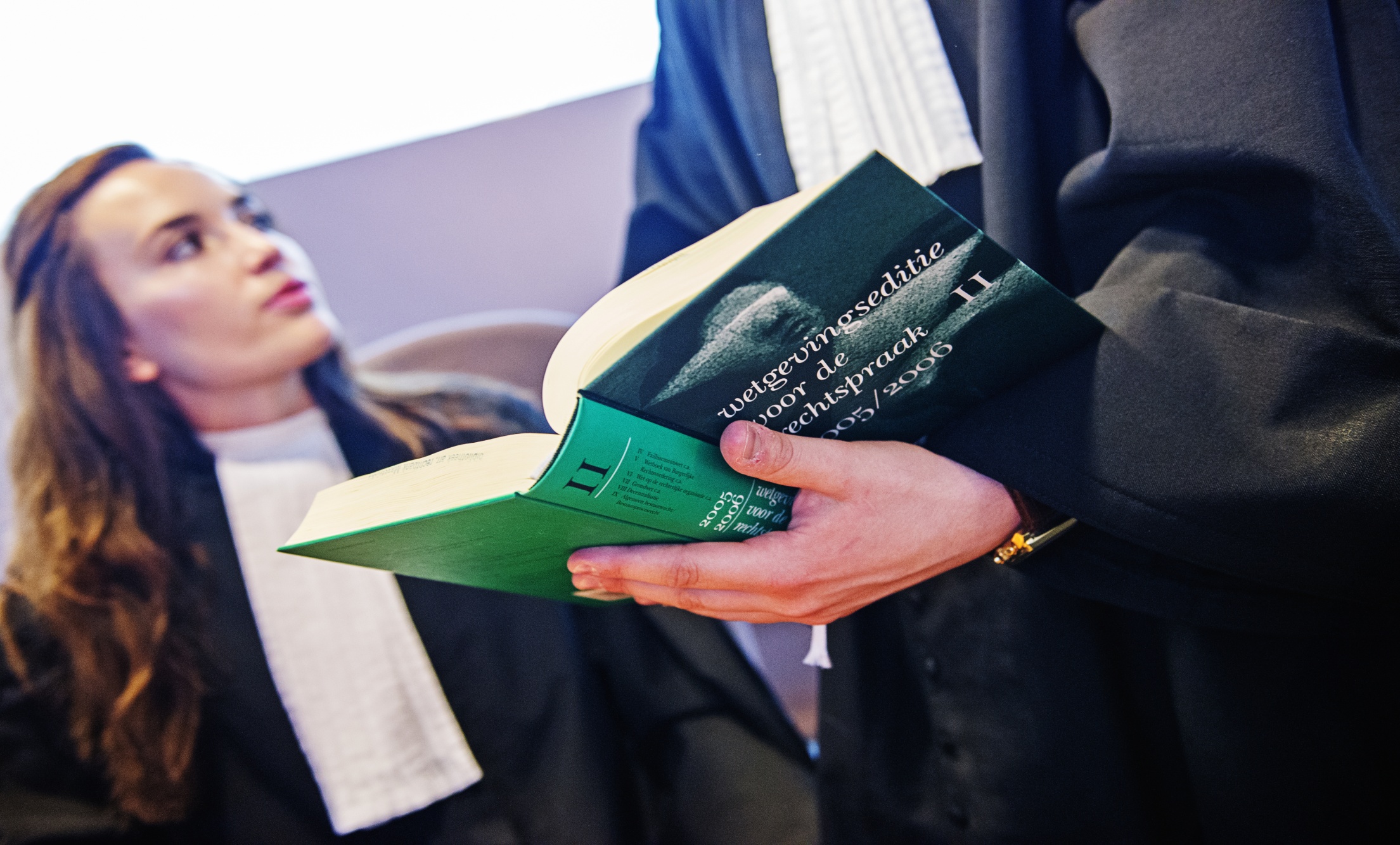 Negative behaviour during suspect interview
CLICK here to 
return to
the “Role of
the lawyer”
And finally, exposing the other person’s vulnerabilities, such as the lack of experience or ignorance of the law, might help you achieve your immediate goals during the interview, but it is likely to create resistance, and is therefore not conducive to an effective working relationship.
End of Part 3: Click to return to ‘Homepage’
Homepage
Click HOME to return to this homepage
Part 2: 
Pressure and tactics during suspect interview
Part 1: 
Interview models
Part 3: 
Role of the lawyer
Part 4: 
Summary
Click on the boxes to open the respective parts
Summary
Firstly, there are two main models of suspect interview, depending on the interviewer’s purpose, and the amount and the nature of tactics being employed. An information-gathering interview is aimed at obtaining a suspect’s account, and uses the least external pressure. 

The opposite of it is an accusatory interview, which aims to obtain a confession, and make use of external pressure. Most real-life interviews lie somewhere in between these two models.
Next
Summary
We noted that recognising tactics being used, or when their use becomes inappropriate, is not an easy task. For example, it cannot be limited to observing pressure being used. 

Instead, it might be helpful to get a “feel’ for what is the overall nature of the interview: Does the interview start from the assumption of your client’s guilt? What is the purpose of using certain tactics and techniques? At the same time, some tactics named in this Module are definitely “inappropriate”, and usually prohibited by law.
Next
Summary
Some tactics descibed in this module are definitely “inappropriate” are possibly prohibited by law.  
 
Finally, we have discussed the lawyer’s role in relation to pressure in interview. We noted that an active stance may be required from the lawyer in order to effectively prevent or react to the possible excessive pressure on his or her client, a criminal suspect. 

Finally, we reviewed some recommendations for communication during an interview, and examples of negative behaviour.
LITERATURE
INTERVIEW MODELS:

C.E. Kelly, J.C. Miller, A.D. Redlich, A taxonomy of interrogation methods, Psychology, Public Policy, and Law, 19/2, 2013, pp. 165-178.

C. Meissner, A. Redlich, S. Bhatt, S. Brandon, Interview and interrogation methods and their effects on investigative outcomes, Campbell Systematic Review, no.23, 2012.

INTERVIEW TECHIQUES AND TACTICS:

Interrogation Tactics and Techniques, G.H. Gudjonsson, The psychology of interrogations and confessions: A handbook, Chichester, England: Wiley (2003), pp. 1-38.

R. A. Leo, B. Lui, What do potential jurors know about police interrogation techniques and false confessions?, Behavioral Sciences and Law, 27/3, 2009, pp. 381-99.

S. Soukara, R. Bull, A. Vrij, M. Turner, J. Cherryman, What really happens in police interviews with suspects: tactics and confessions, Psychology, Crime & Law, 15/6, 2009, pp. 493-506.

B. Snook, K. Luther, H. Quinlan, R. Milne, LET ’EM TALK! A Field Study of Police Questioning Practices of Suspects and Accused Persons, Criminal Justice and Behavior, 39/10, 2009, pp. 1328-1339.

M. Vanderhallen et al, Between Investigator and Suspect: The Role of the Working Alliance in Investigative Interviewing, in: R. Bull (ed.), Investigative Interviewing, Springer (2004), pp. 63-90.
Next
A. McGroarty, J. S. Baxter, Interrogative pressure in simulated forensic interviews: The effects of negative feedback, British Journal of Psychology 98, 2008, pp. 455–465.

J.S. Baxter, J.C.W. Boon, C.Marley, Interrogative pressure and responses to minimally leading questions, Personality and Individual Differences, 40, 2006, pp. 87–98.

J.T. Perillo, S. M. Kassin, Inside Interrogation: The Lie, The Bluff, and False Confessions, Law and Human Behavior, 35/4, 2011, pp. 327-337.

A. J. Horgan, M.B. Russano, C. A. Meissner, J. R. Evans, Minimization and maximization techniques: Assessing the perceived consequences of confessing and confession diagnosticity, Psychology, Crime and Law, 18/1, 2012, pp. 65-78.

M. Blagrove, Effects of length of sleep deprivation on interrogative suggestibility, Applied Cognitive Psychology, 8/2, 2004, pp. 169-179.

ROLE OF THE LAWYER:

D. Edwards, E. Stokoe, “You Don't Have to Answer”: Lawyers’, Contributions in Police Interrogations of Suspects, Research on Language and Social Interaction, 44/1, pp. 21-43.

W.-J. Verhoeven, L. Stevens, The Lawyer in the Dutch Interrogation Room: Influence on Police and Suspect, Journal of Investigative Psychology and Offender Profiling, 9/1, 2012, pp. 69-92.
CLOSE